Water Year 2010Review
CBRFC Open House 
August 17, 2010
October – December Precipitation
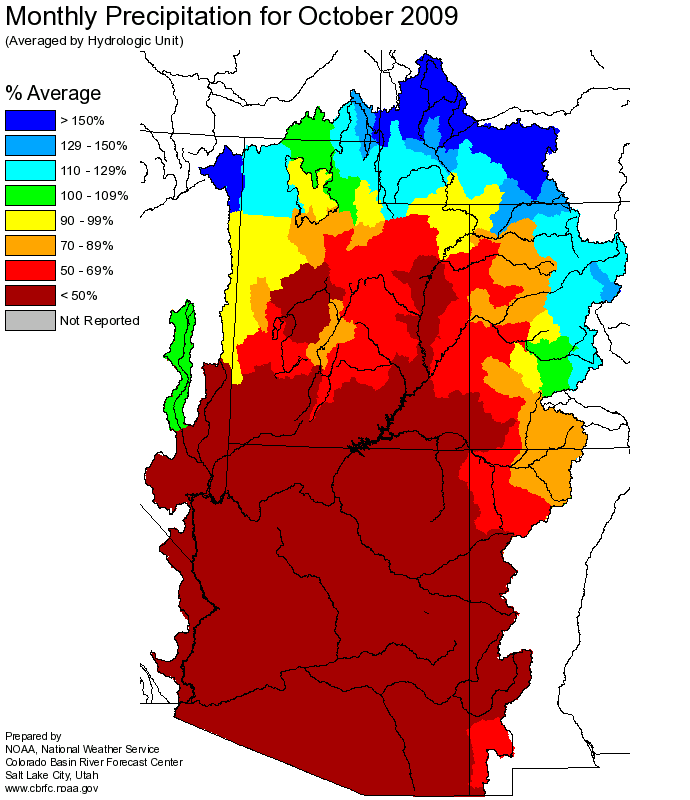 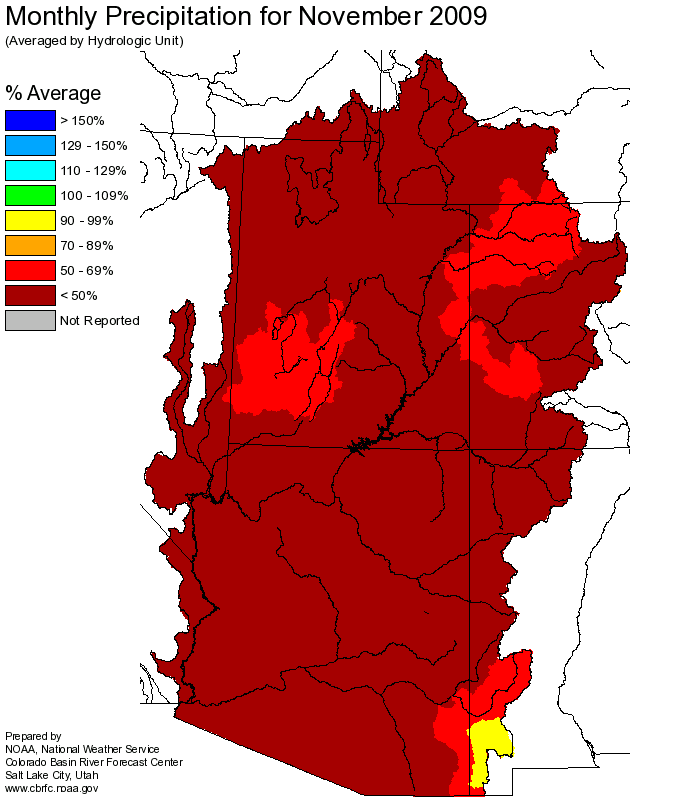 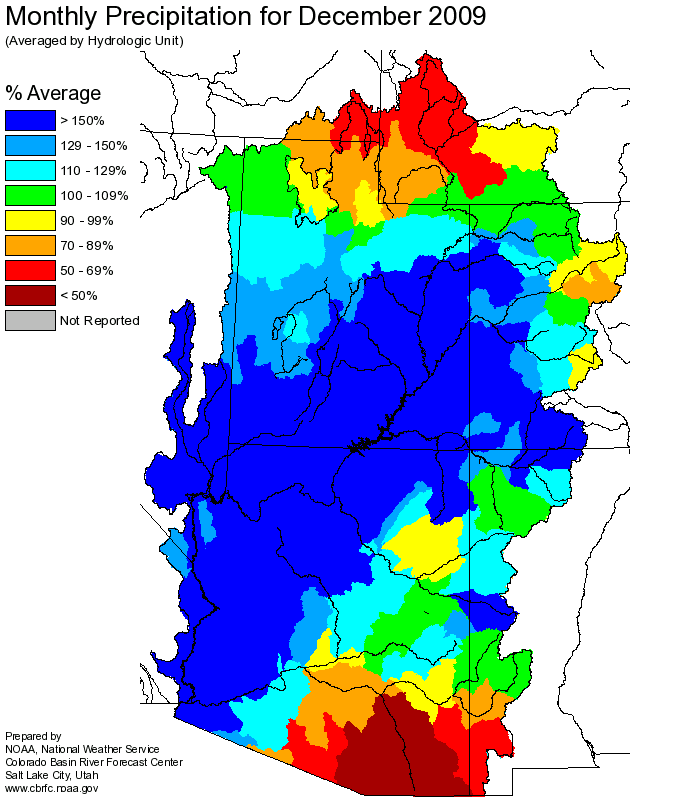 January 1, 2010
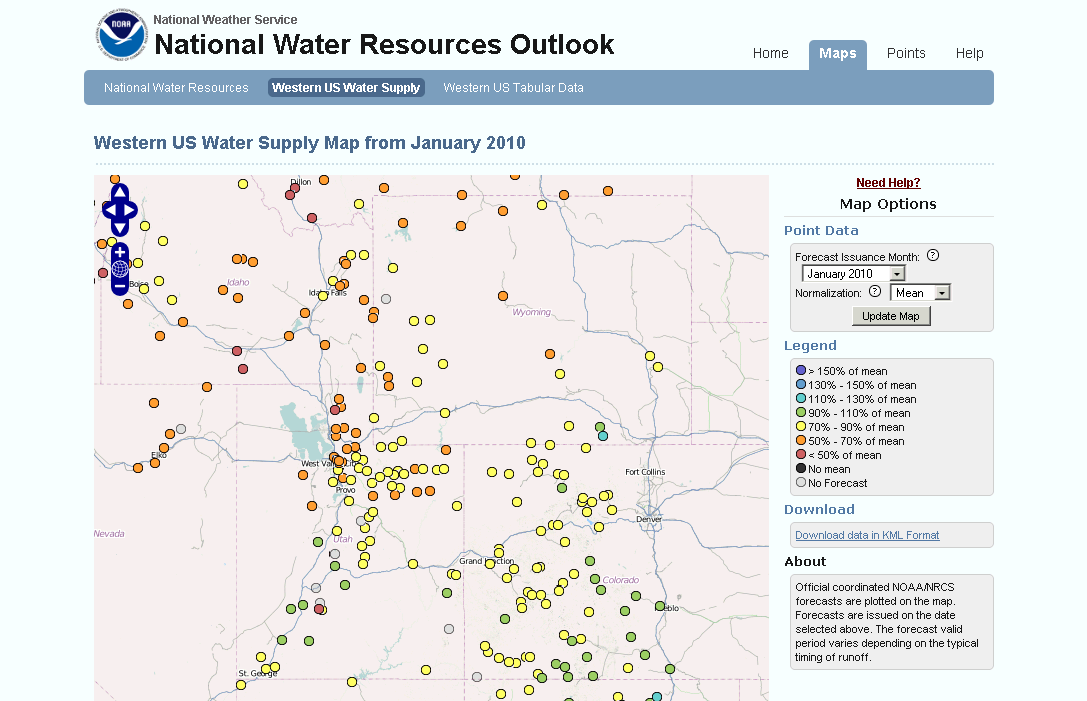 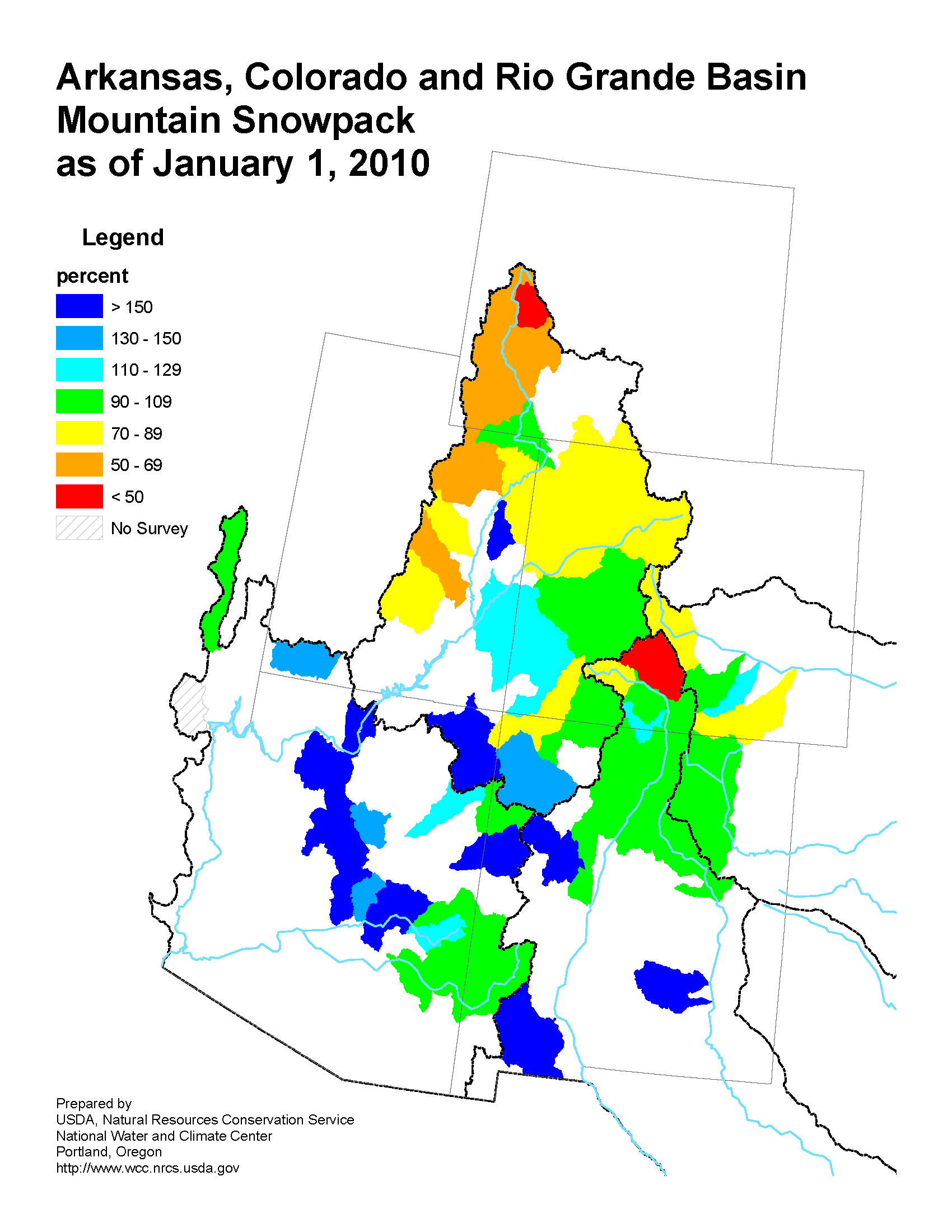 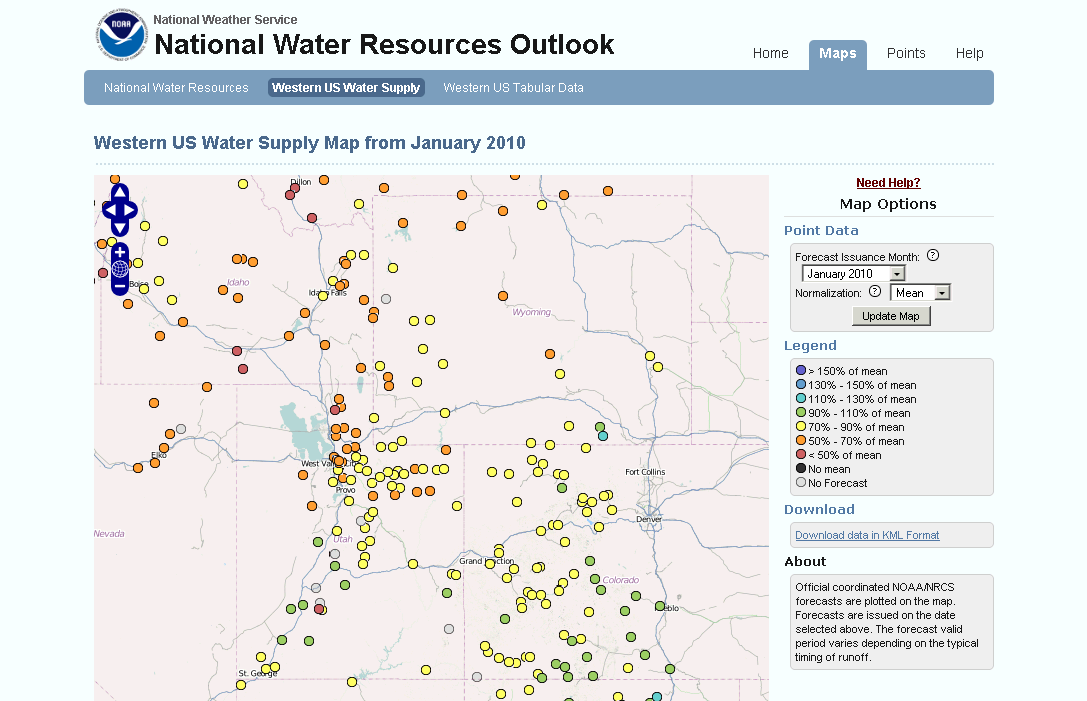 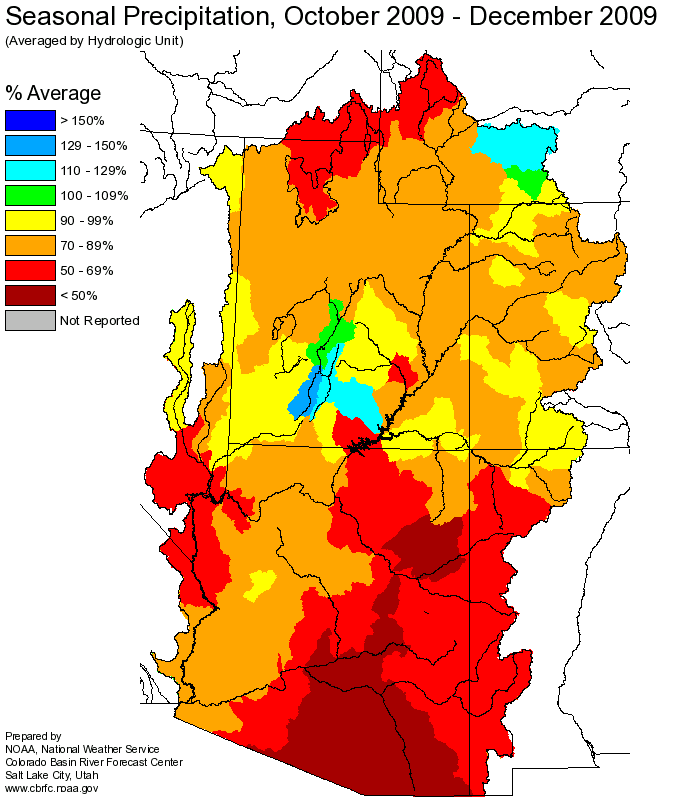 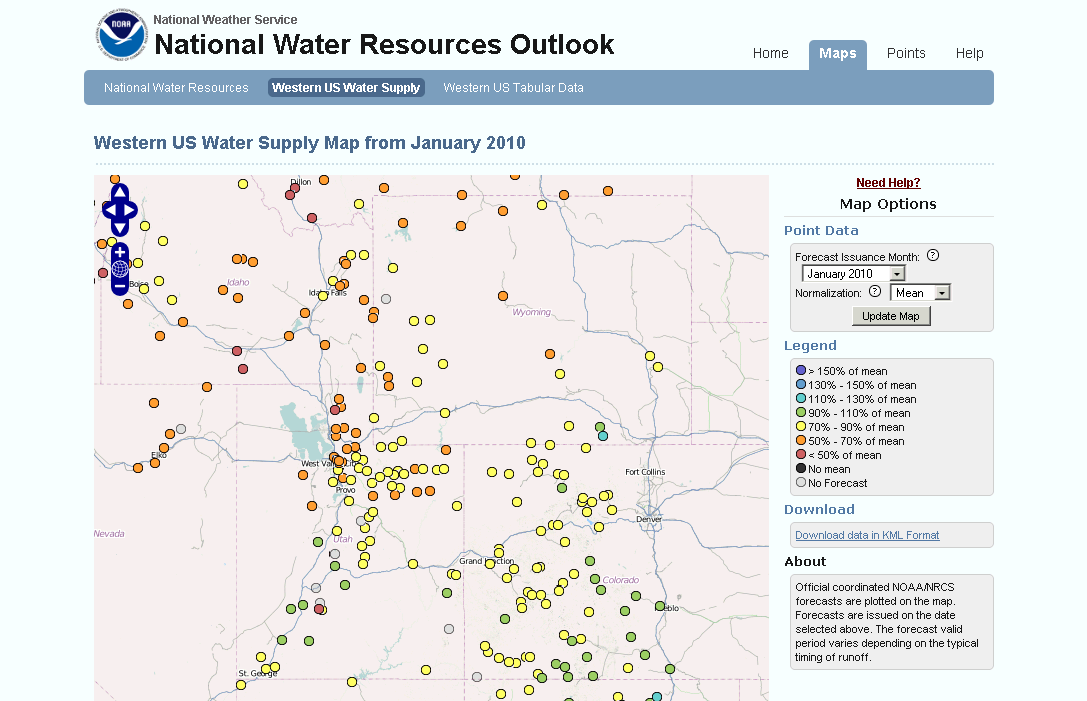 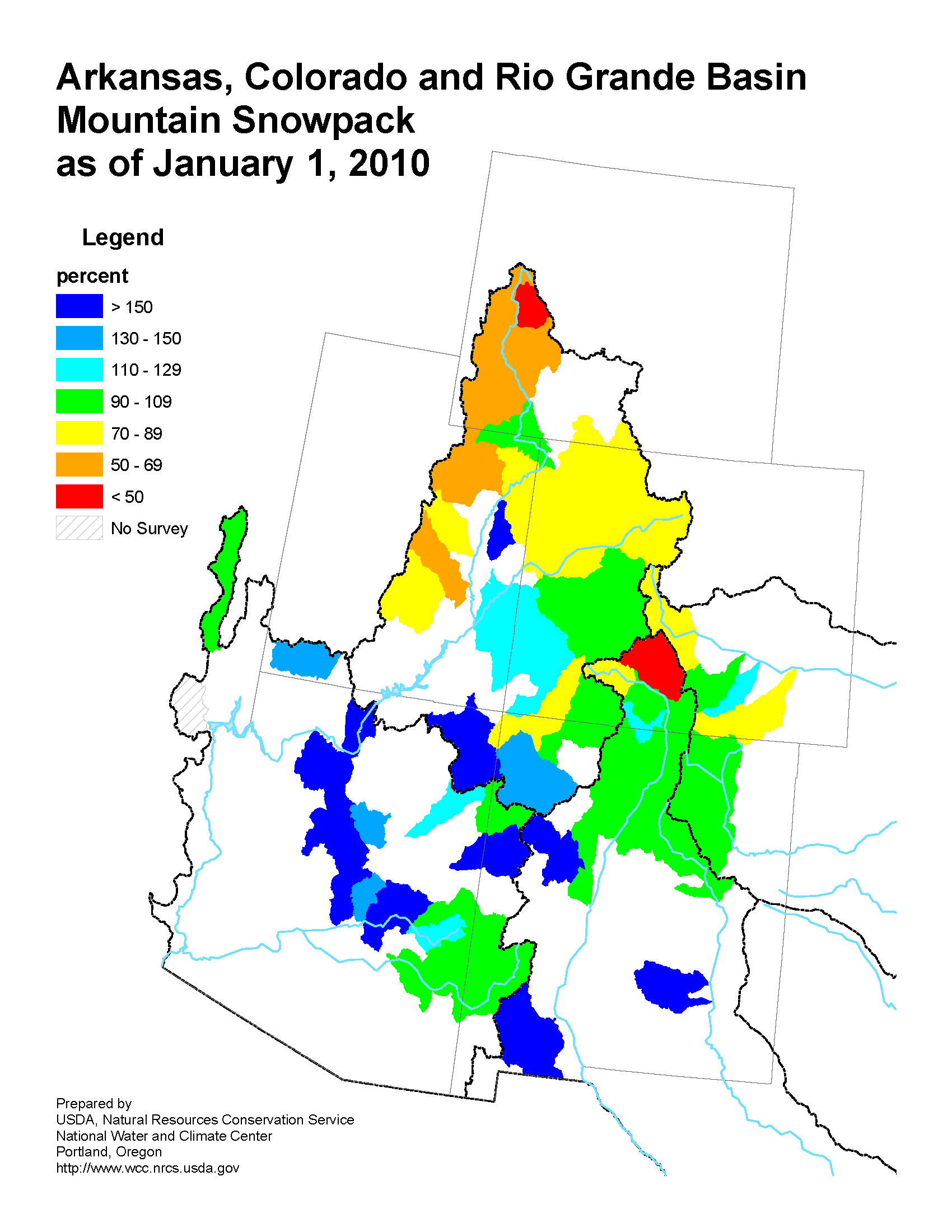 Green
Green
Green
Upper 
Colorado
Upper 
Colorado
San Juan
Rio
Grande
San Juan
Upper 
Colorado
San Juan
January – March Precipitation
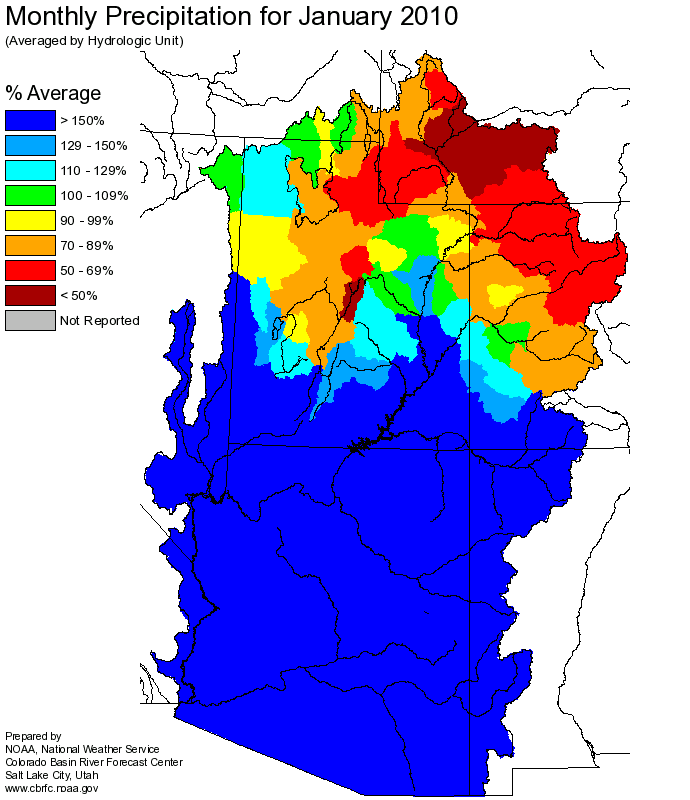 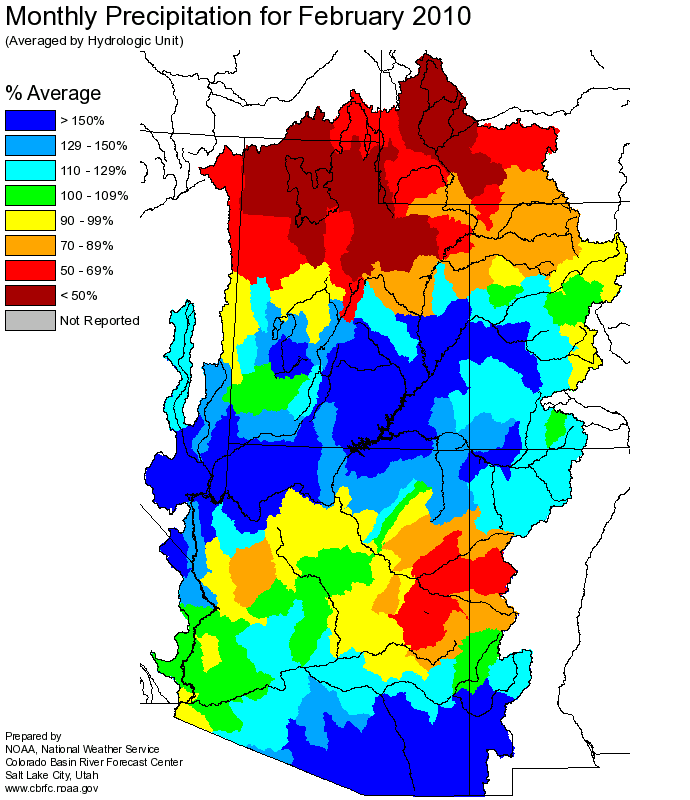 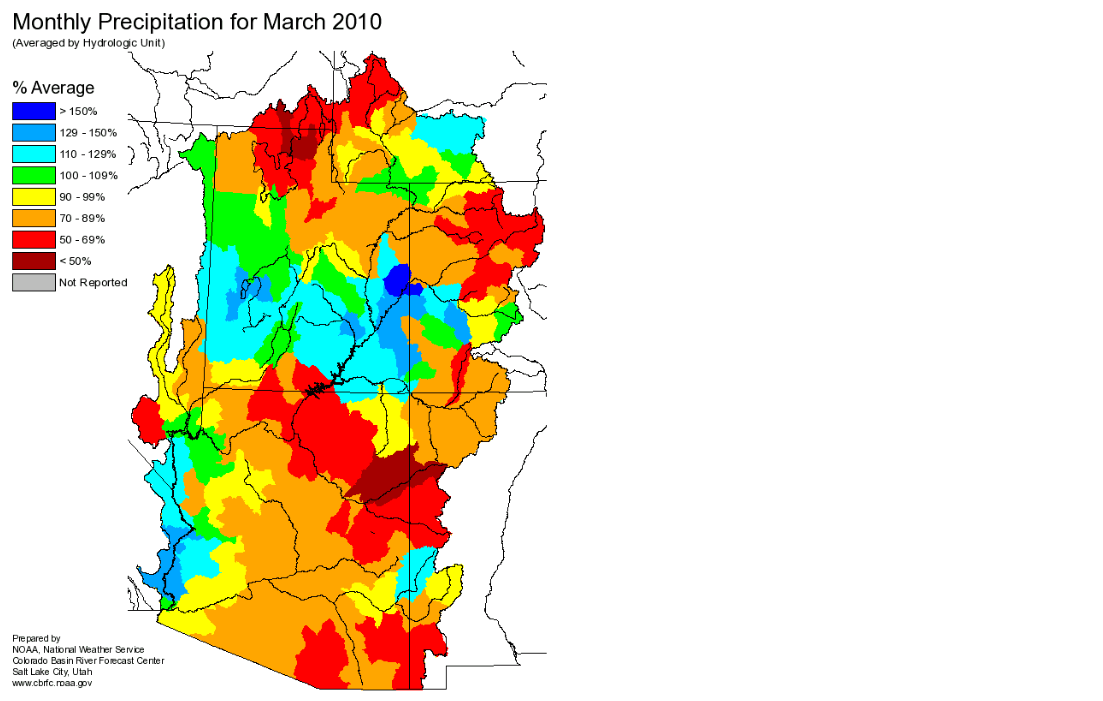 April 1, 2010
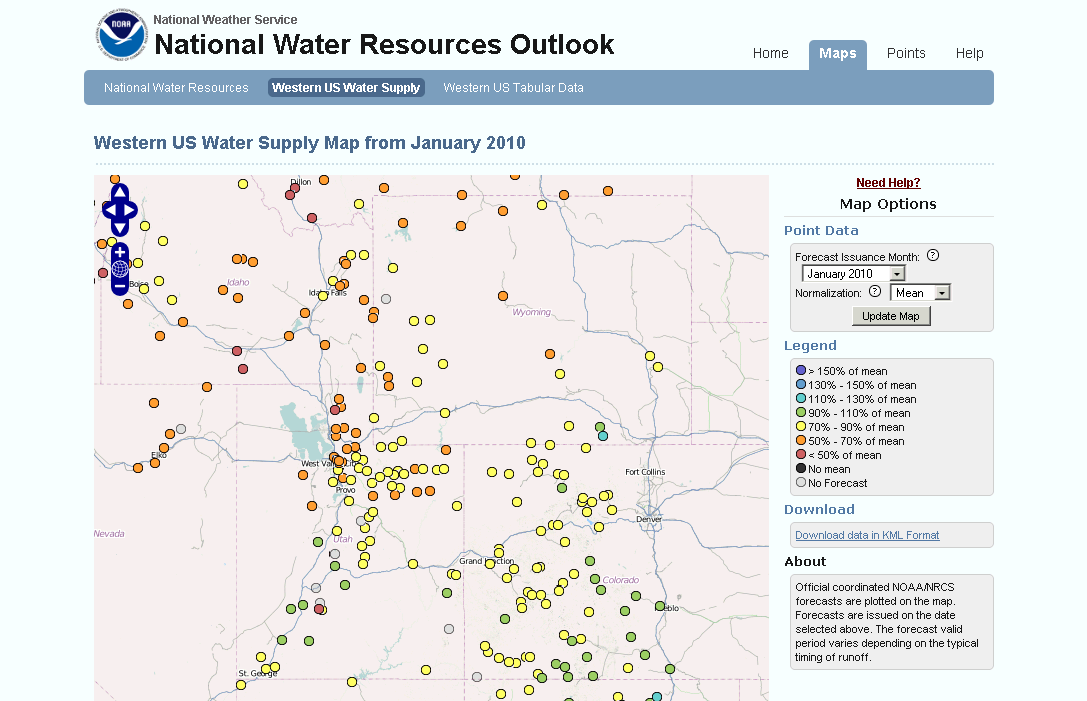 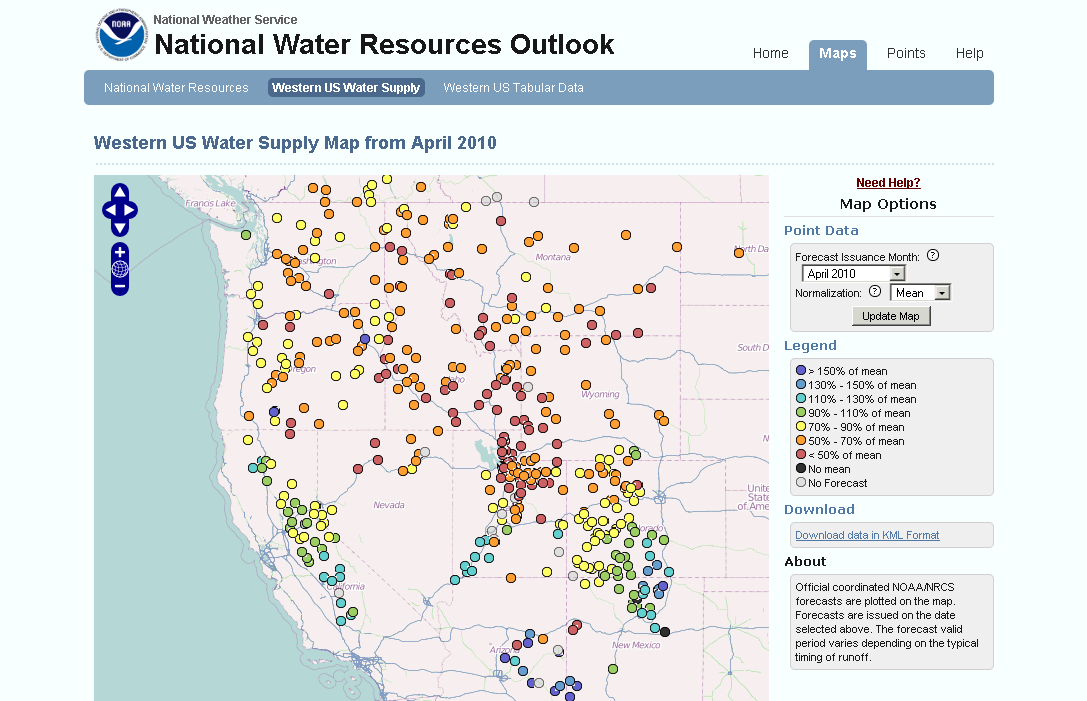 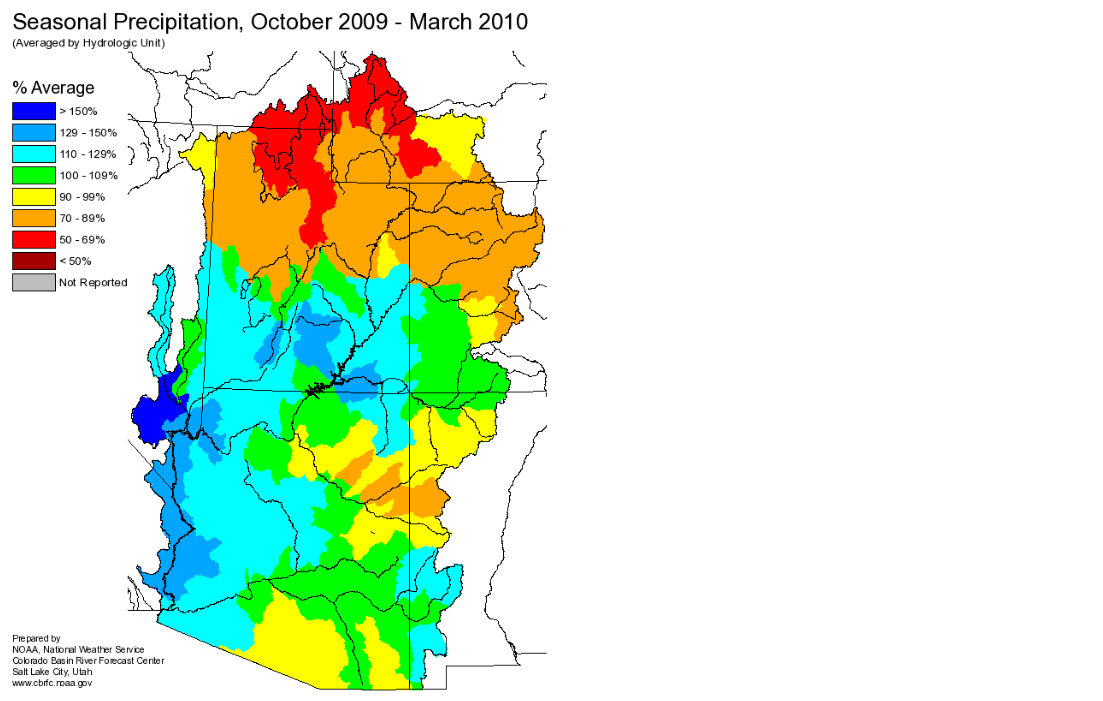 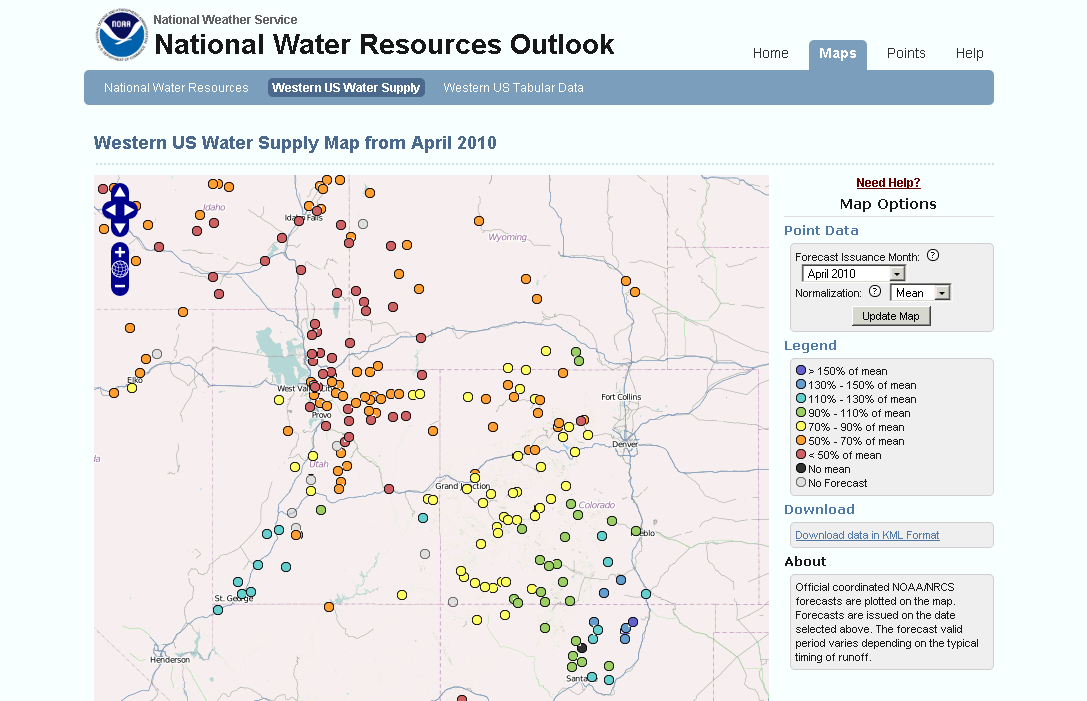 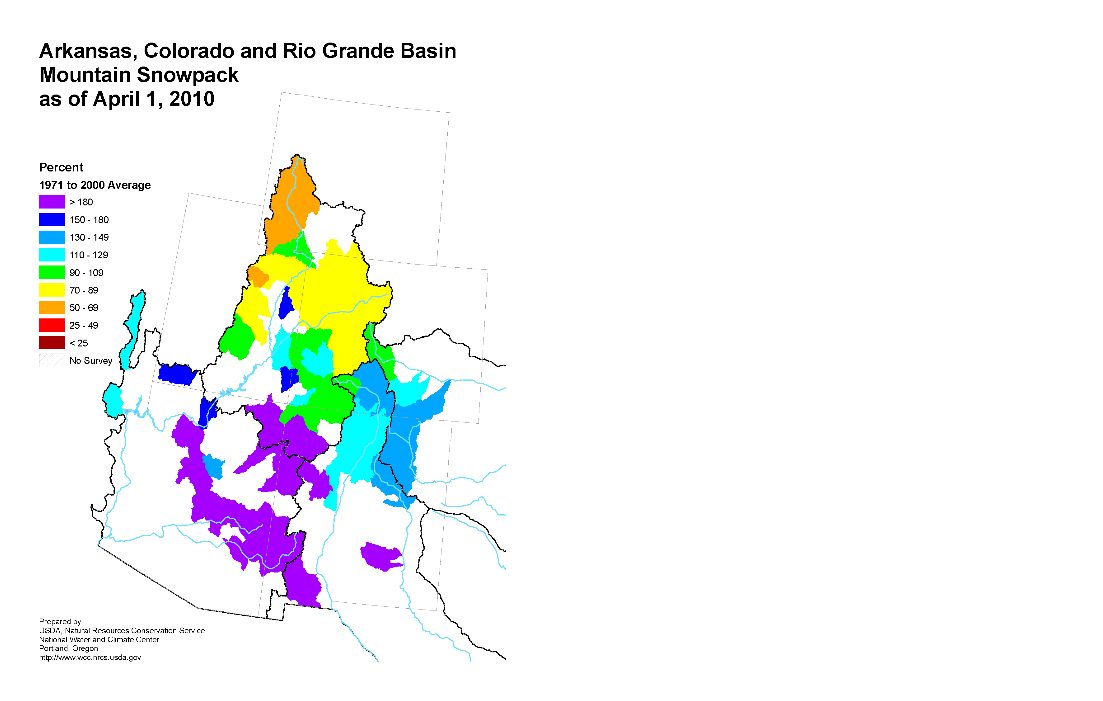 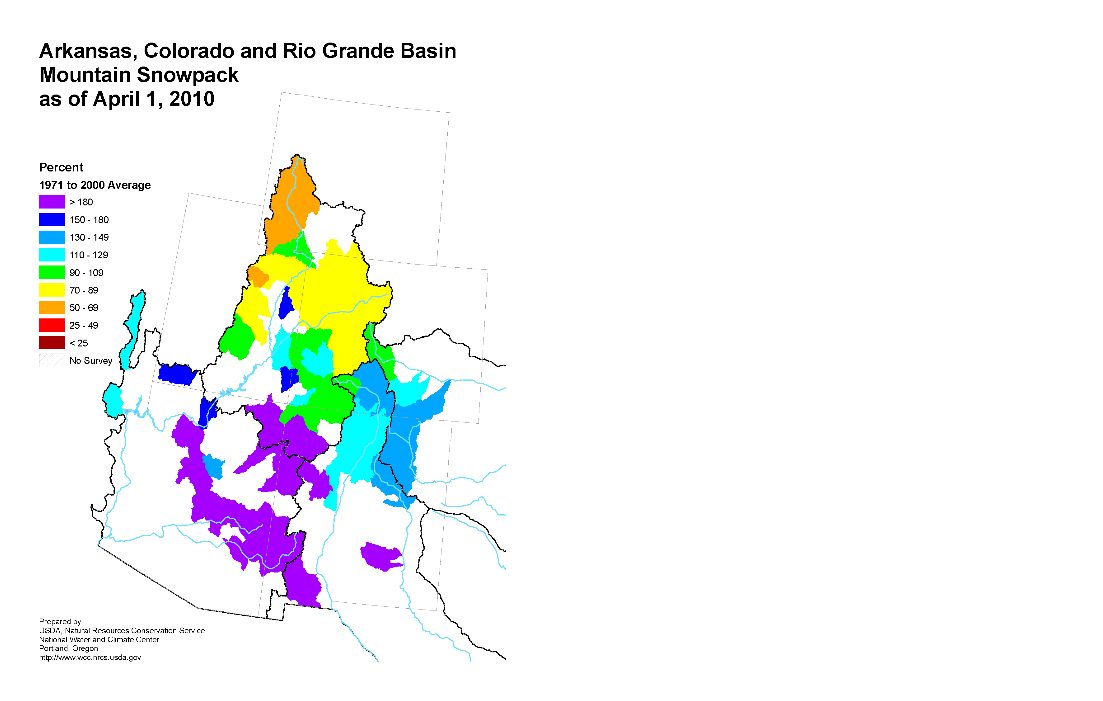 April Precipitation and Temperature
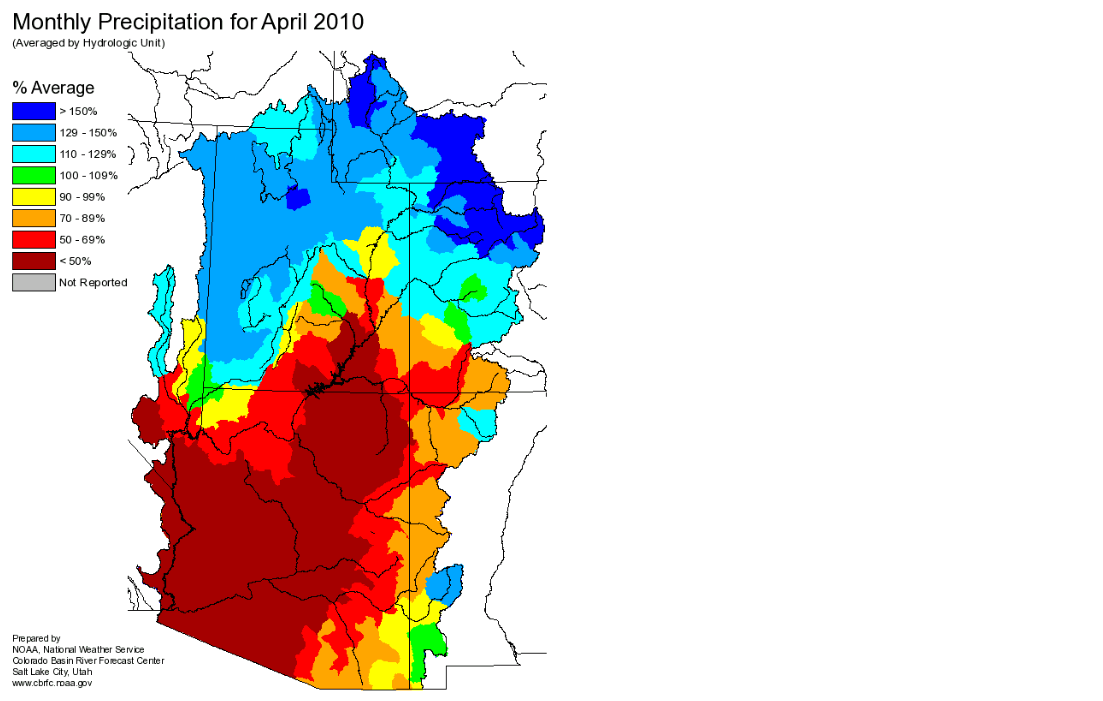 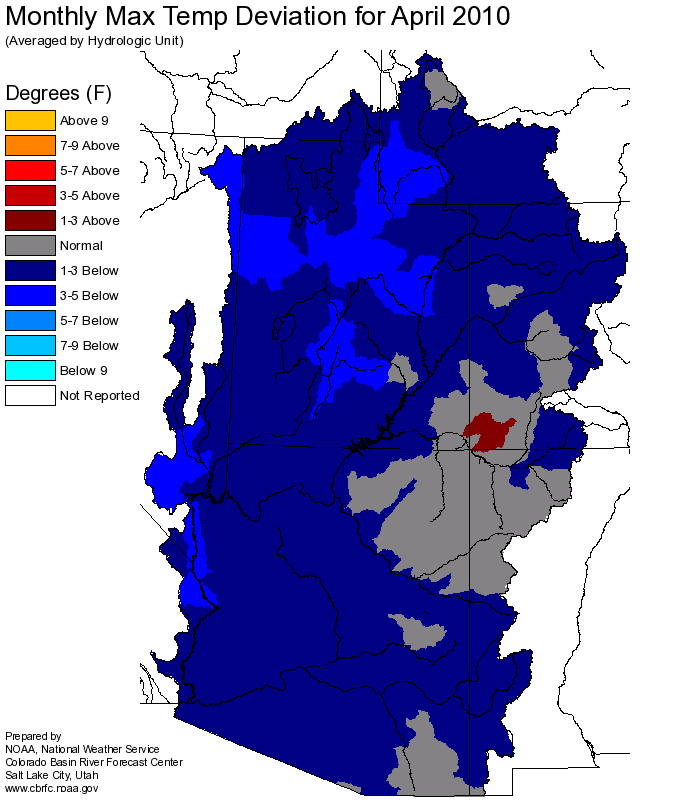 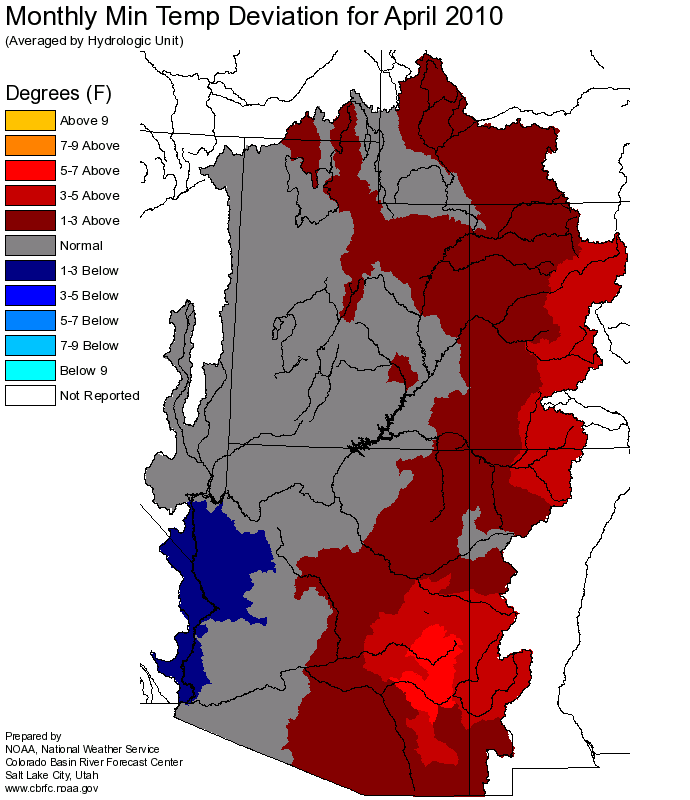 May 1, 2010
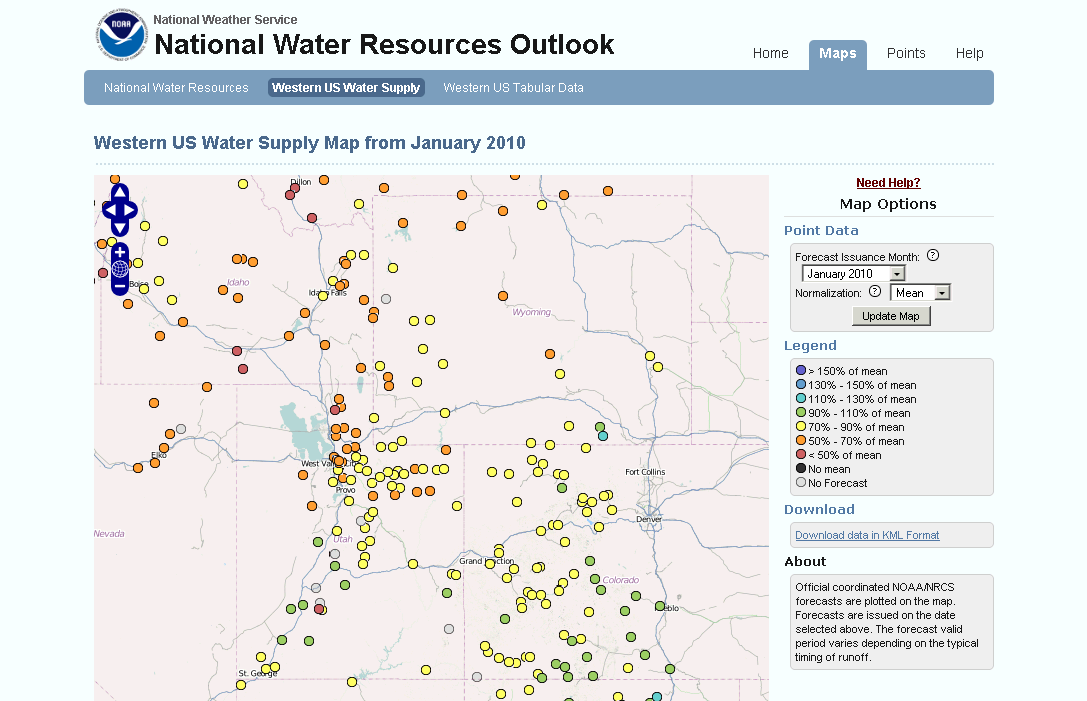 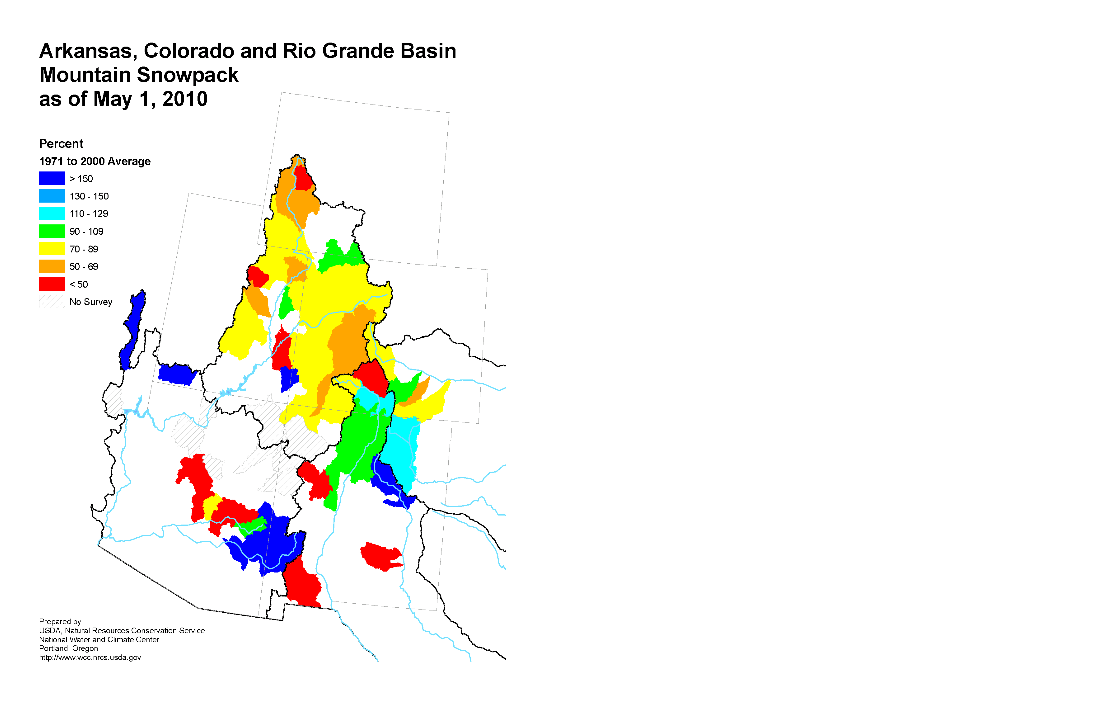 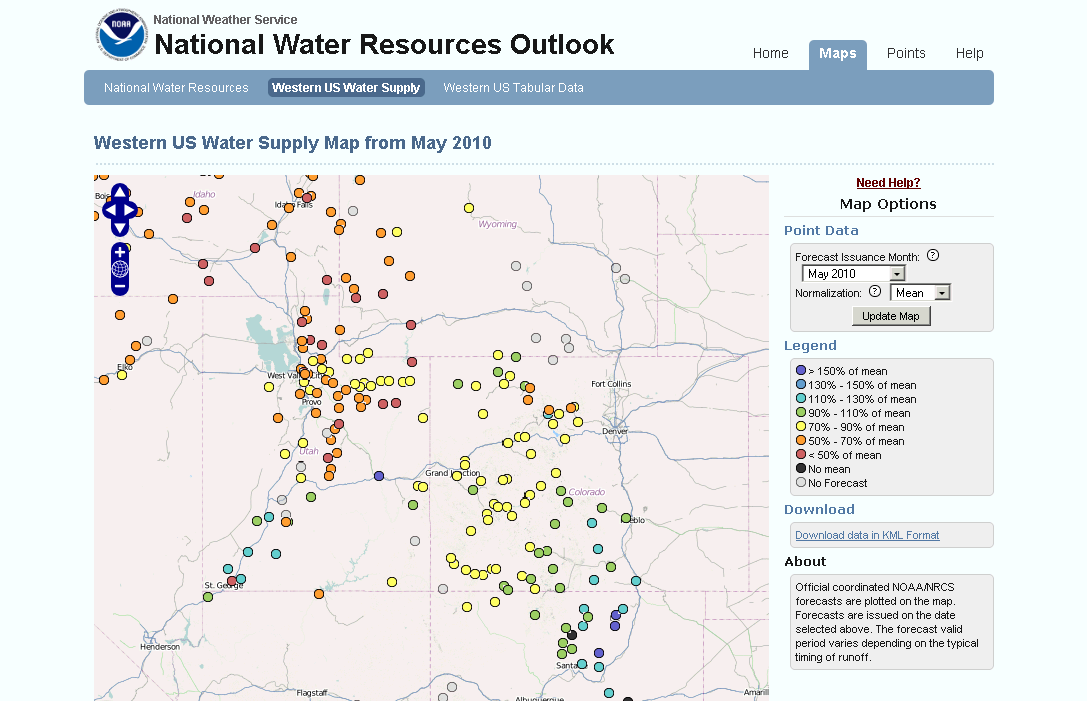 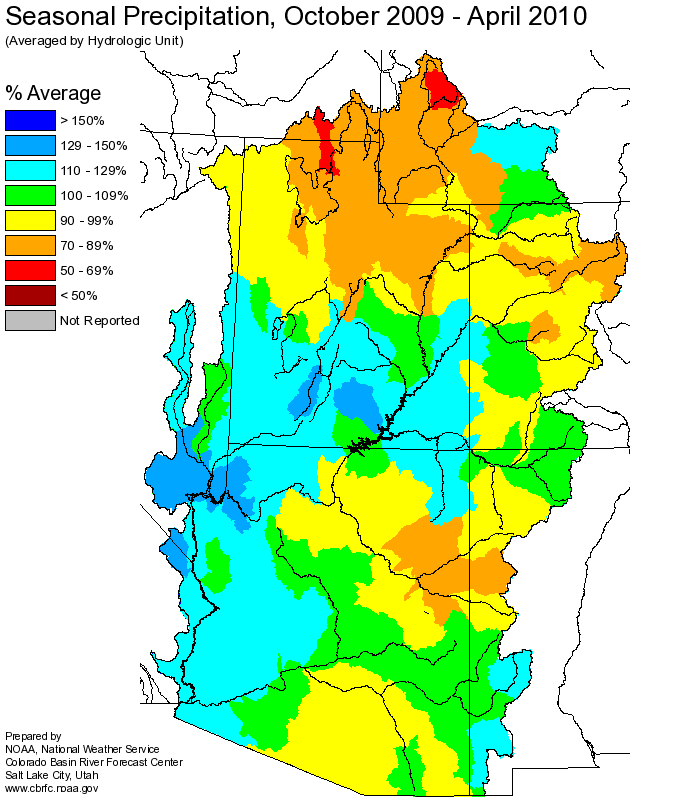 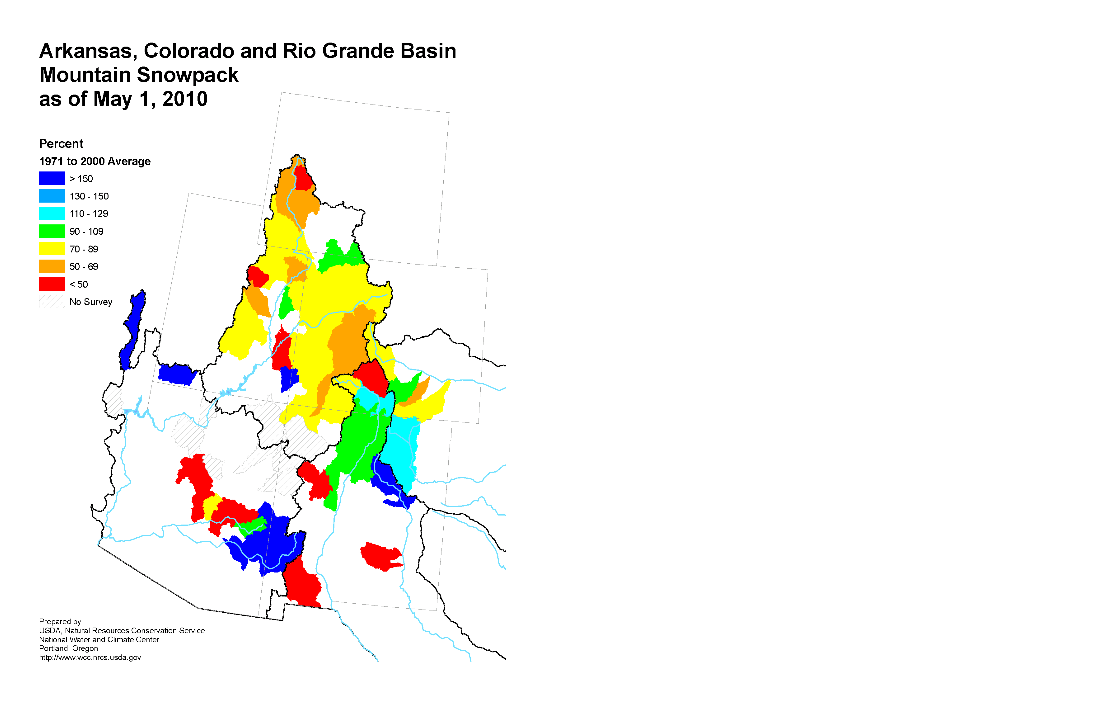 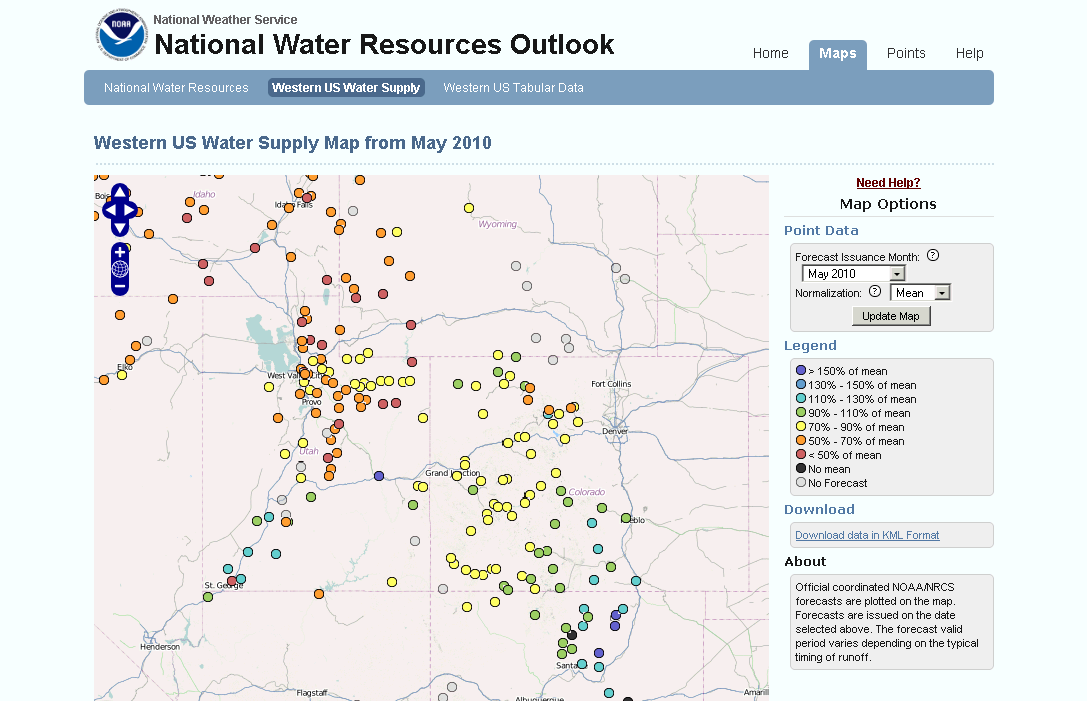 May Precipitation and Temperature
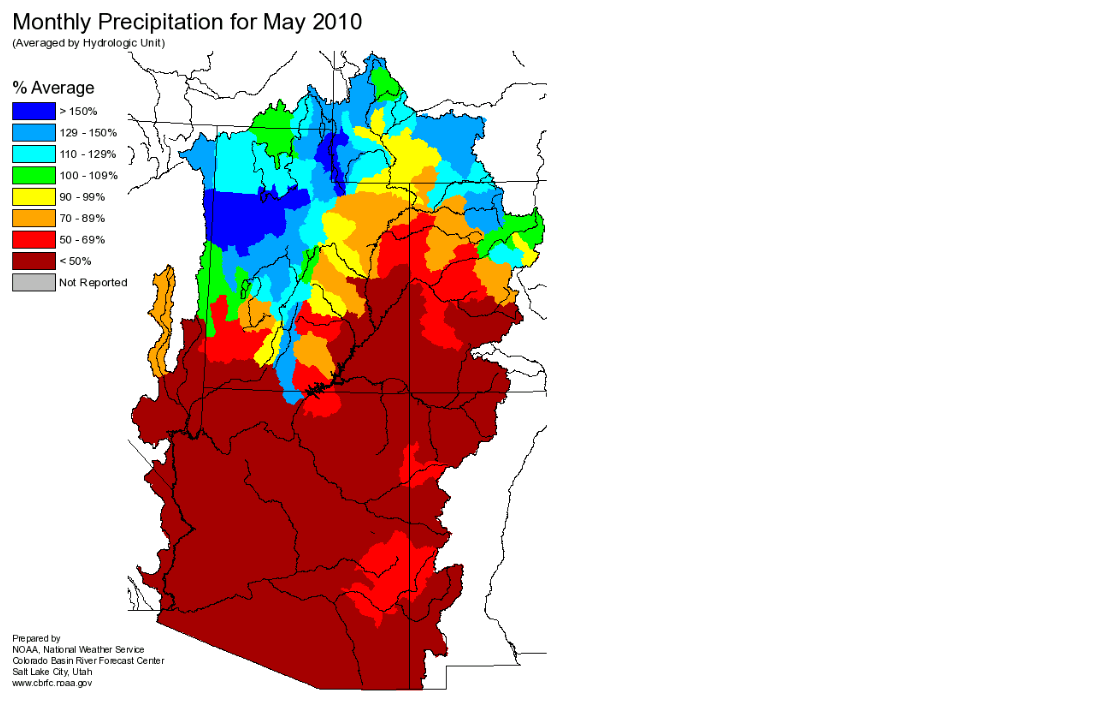 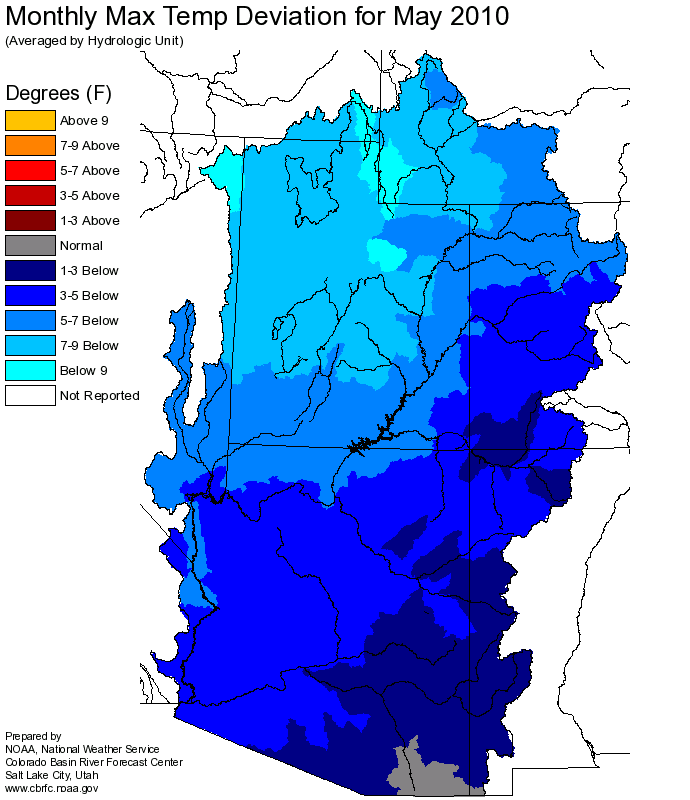 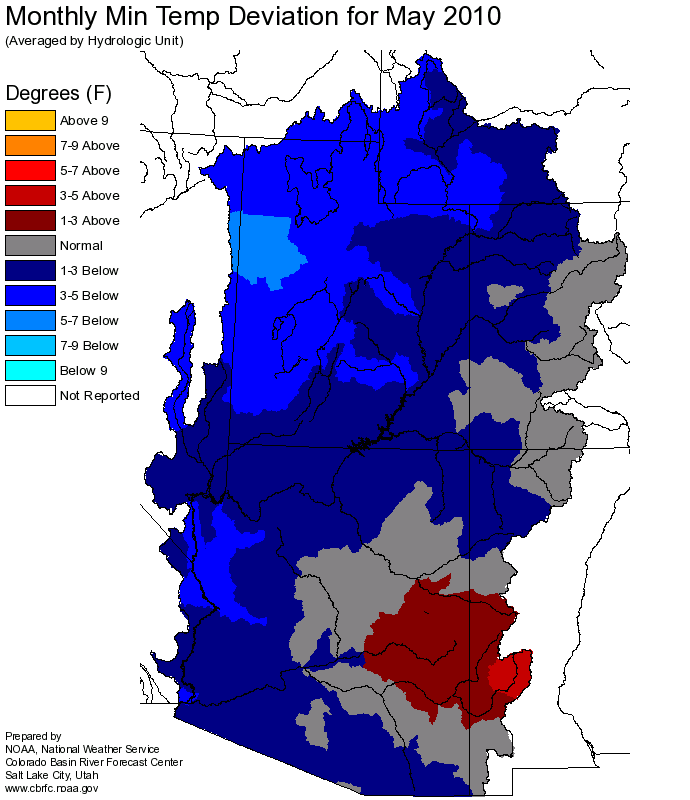 June 1, 2010
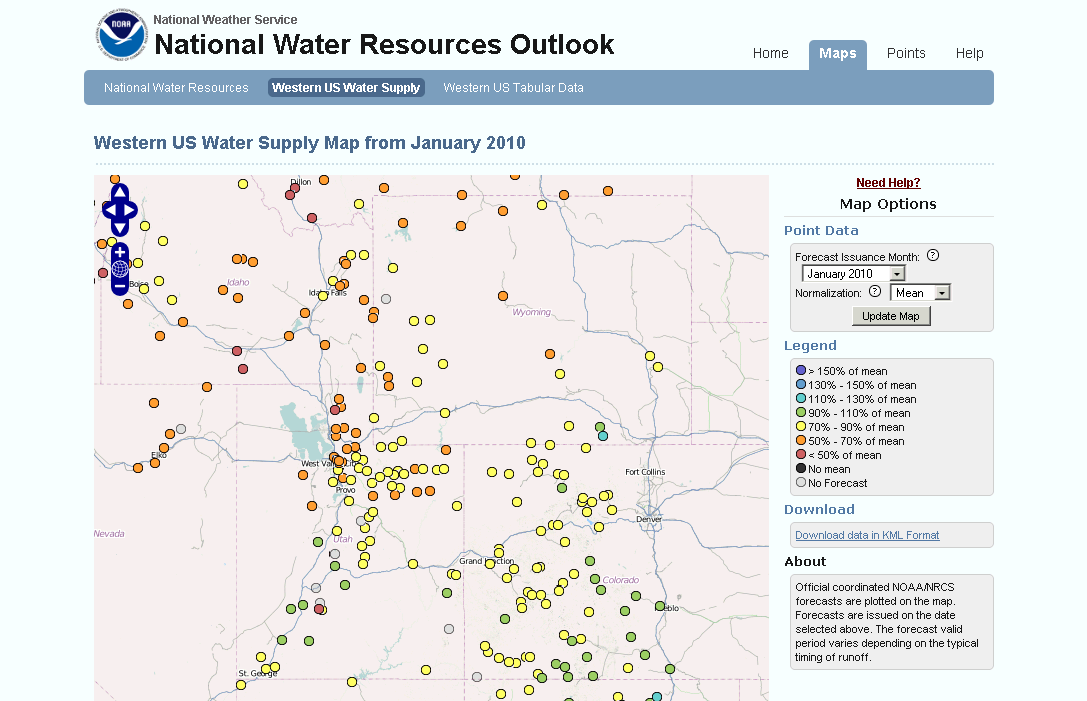 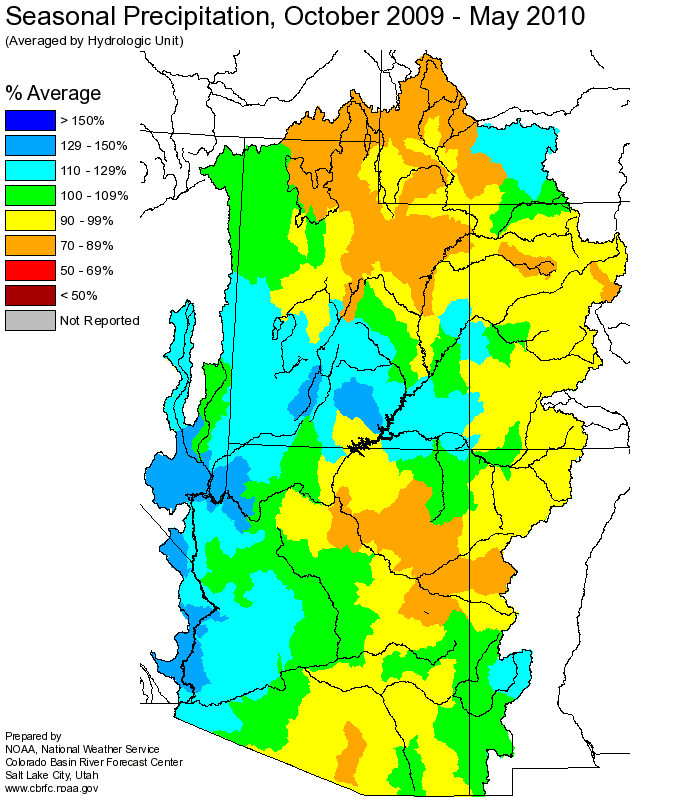 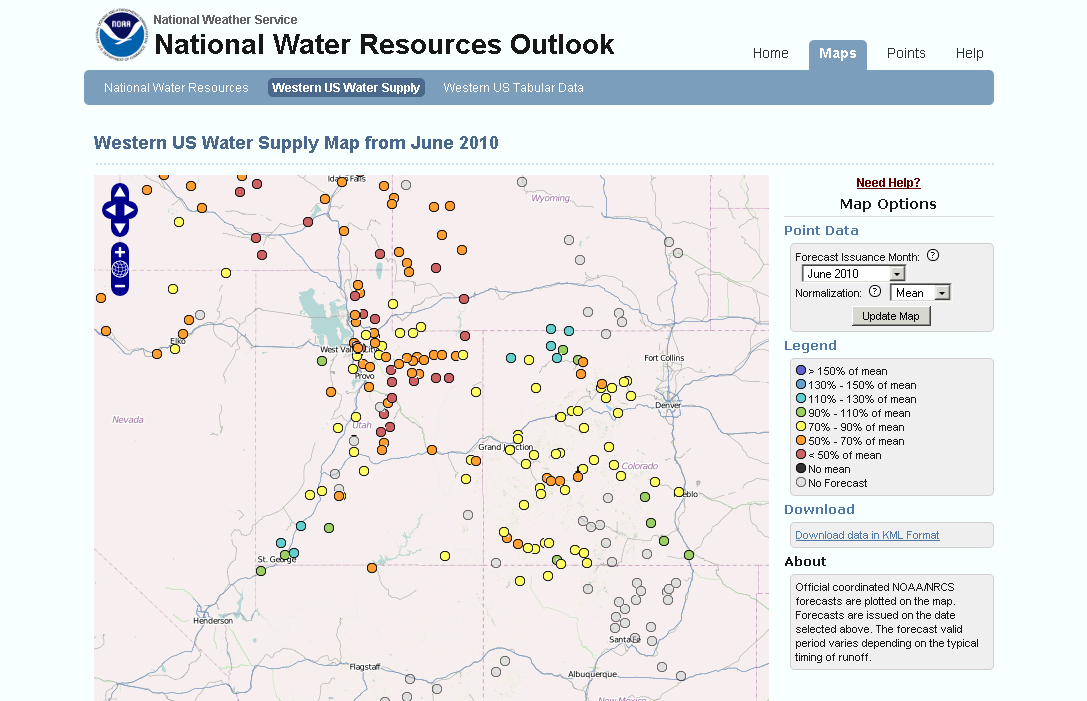 June 1, 2010 Snow Water Equivalent
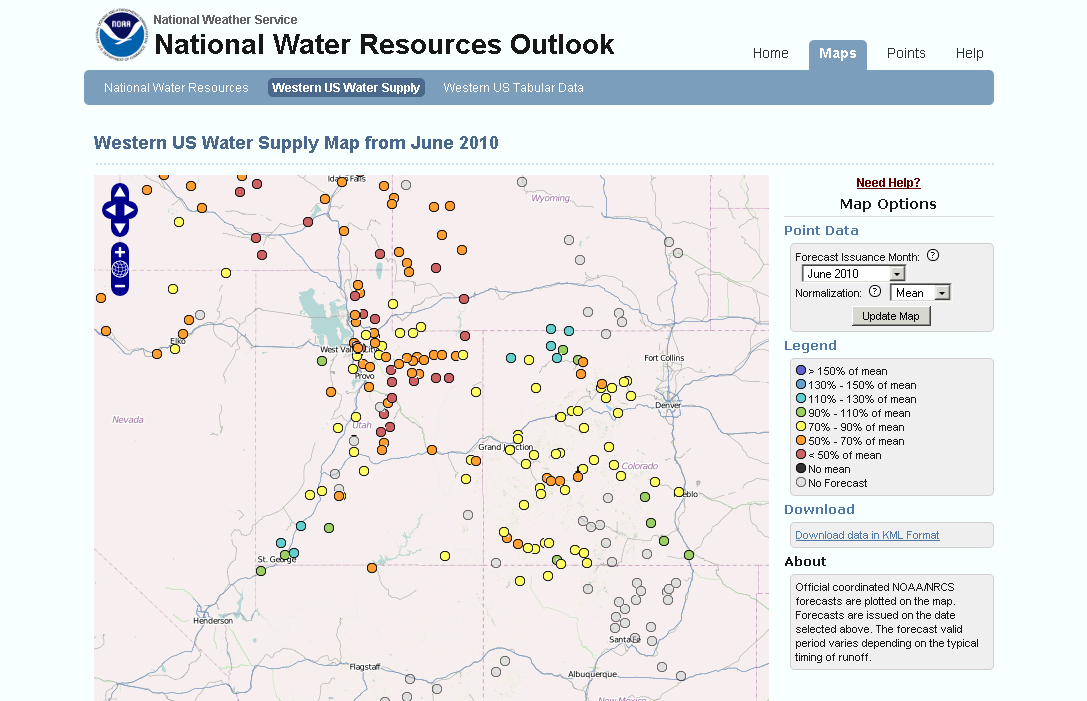 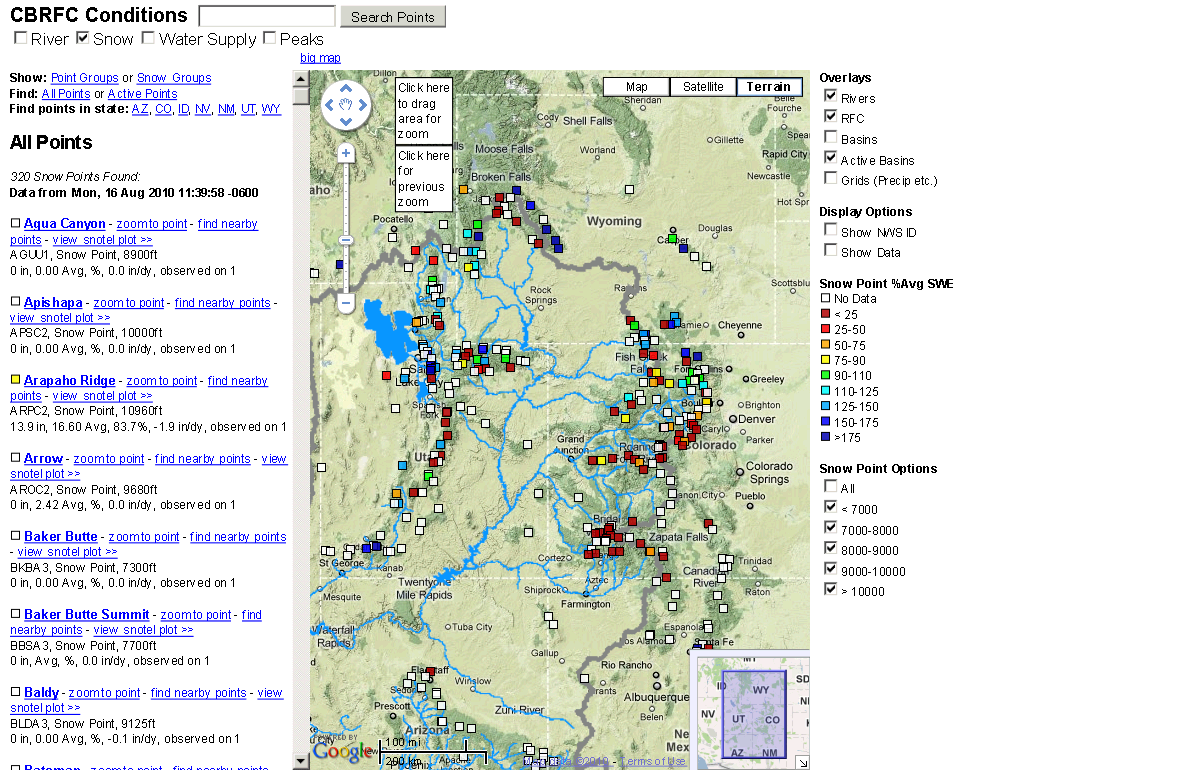 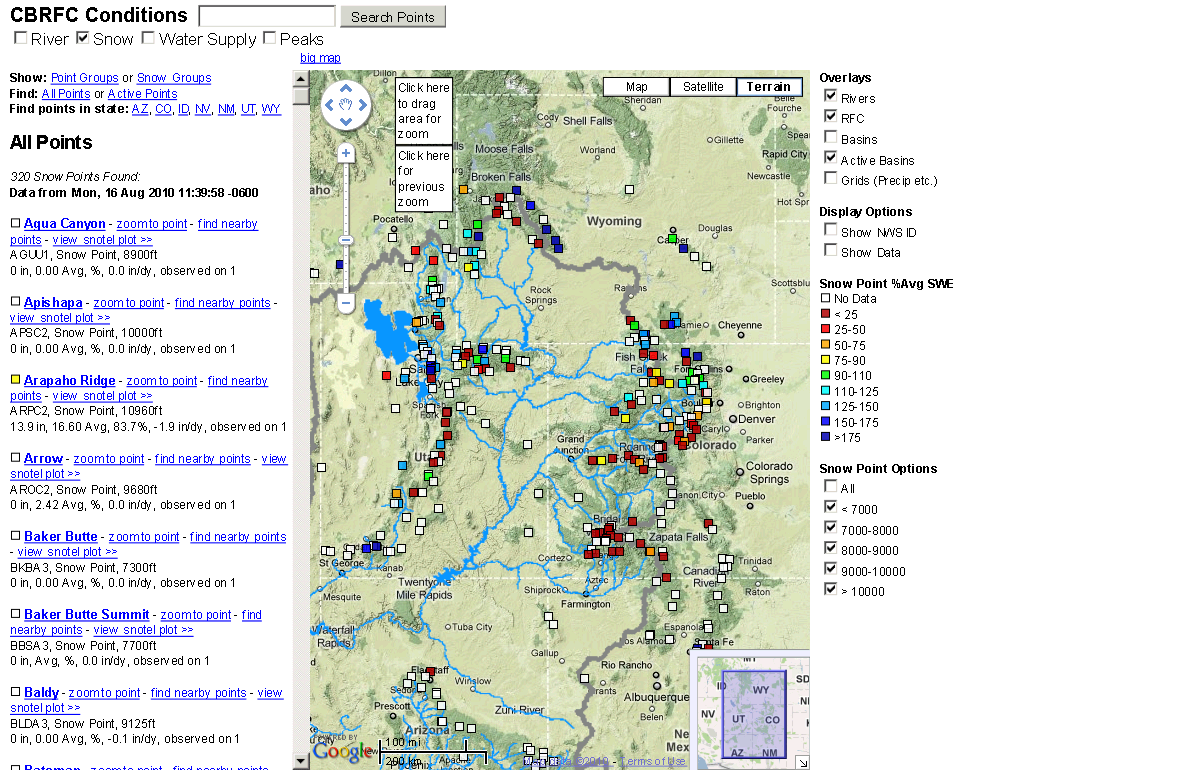 June Precipitation and Temperature
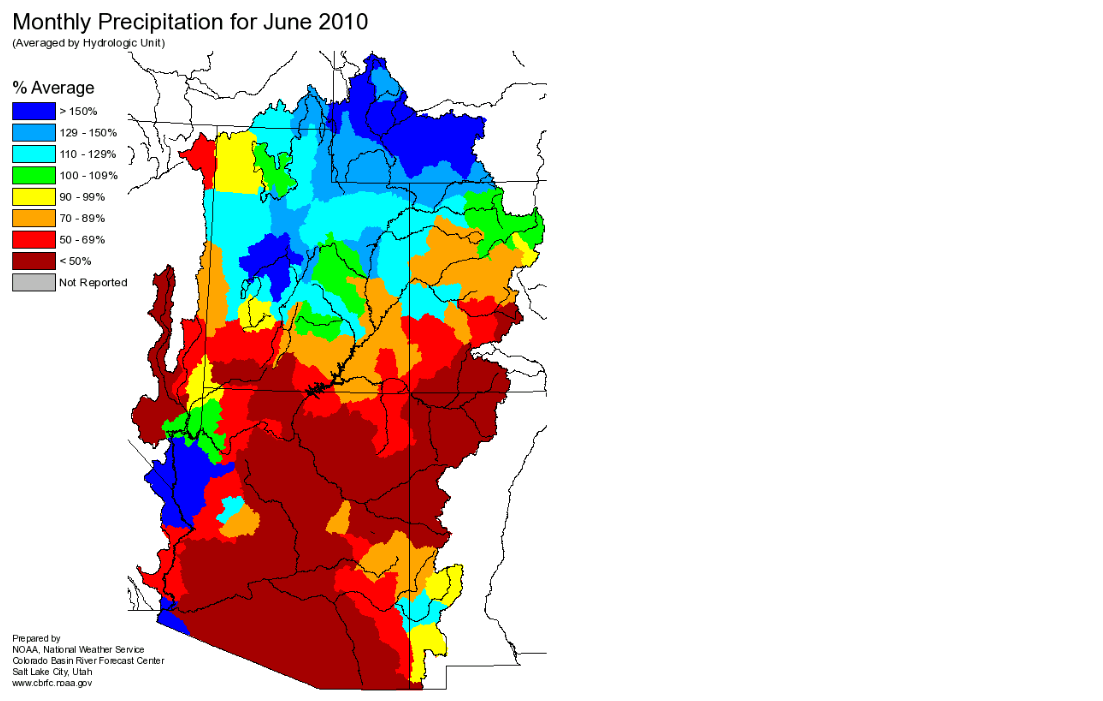 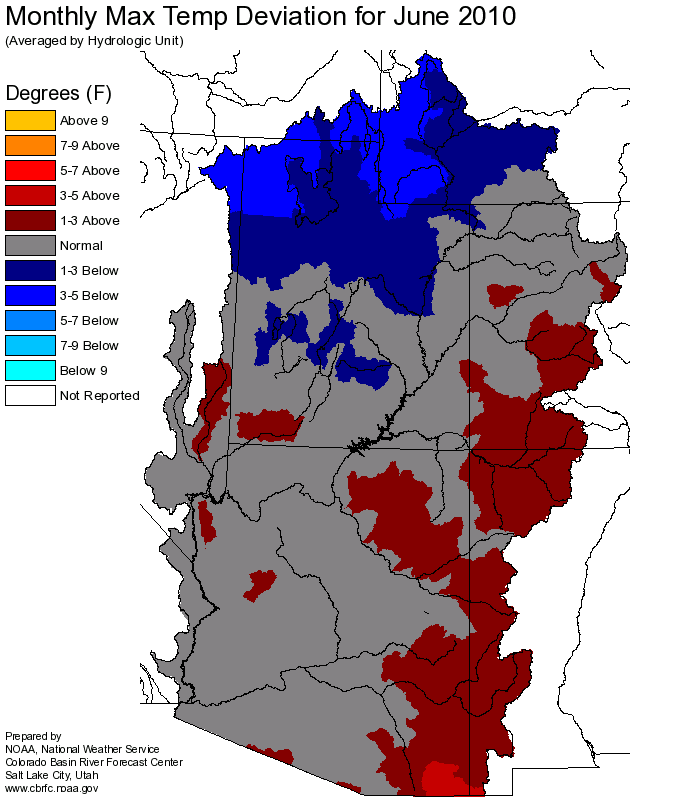 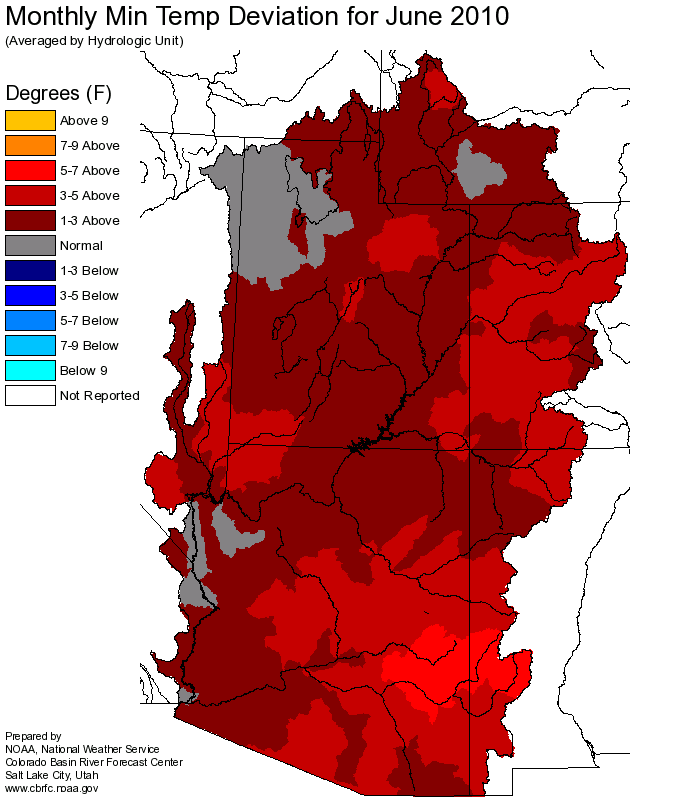 July Precipitation
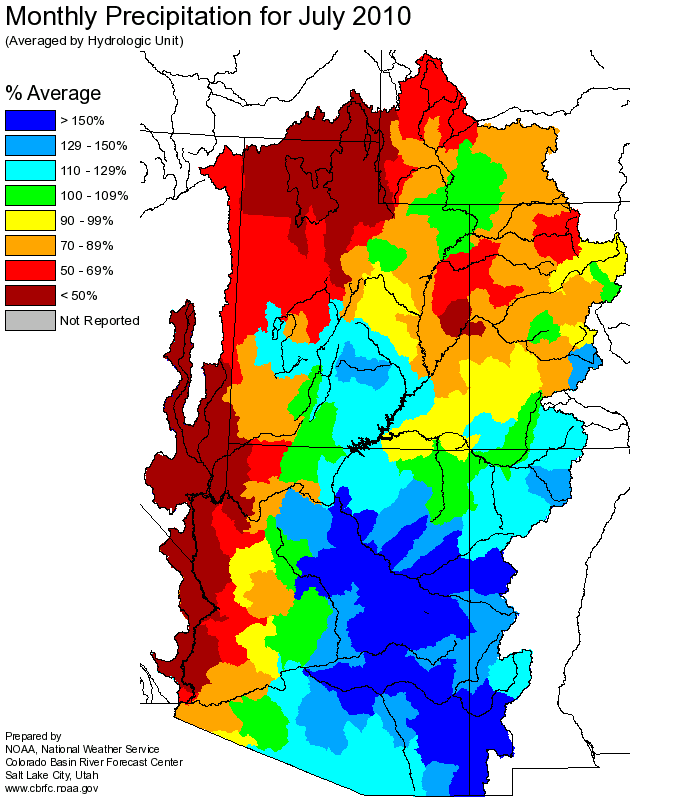 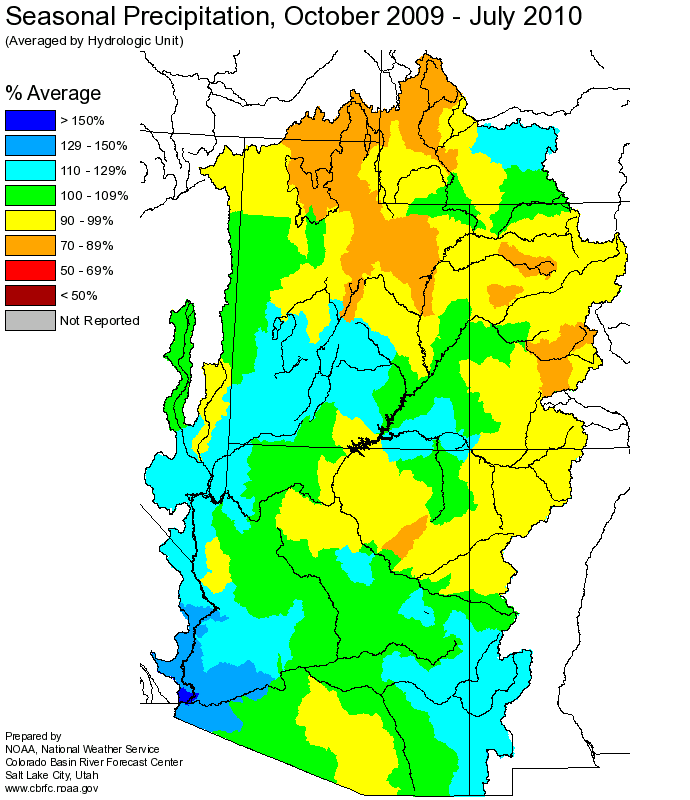 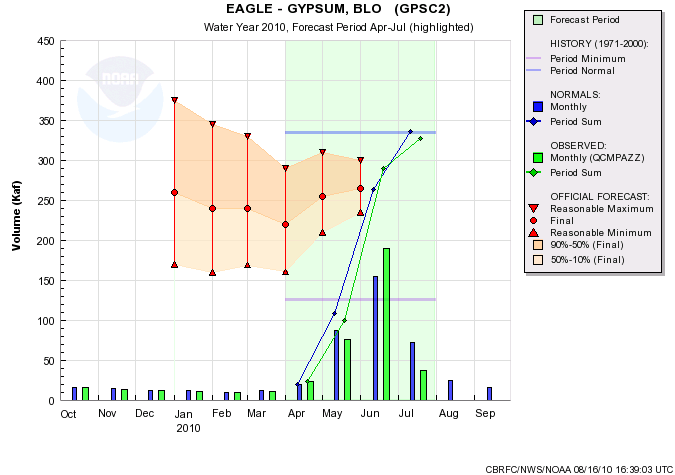 327 KAF
98% avg
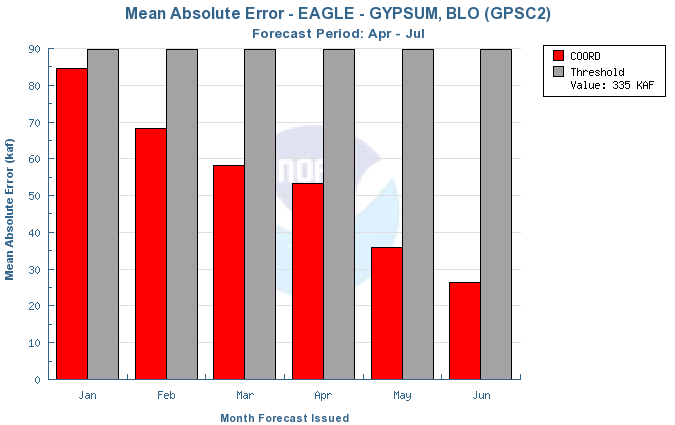 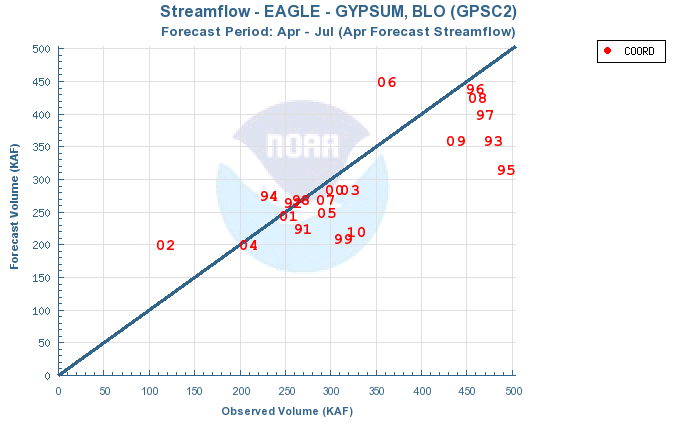 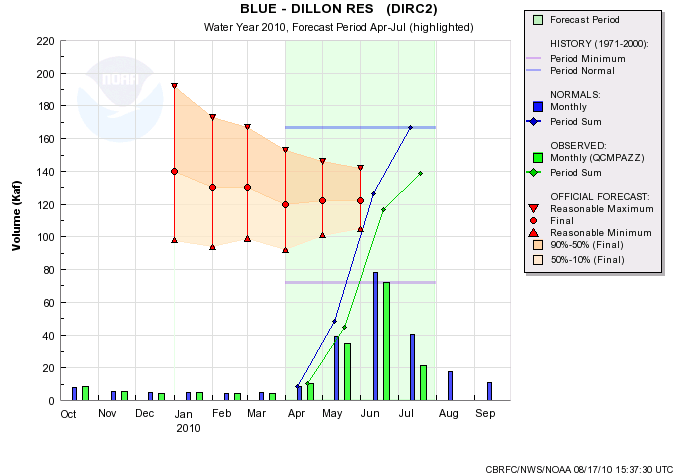 139 KAF
83% avg
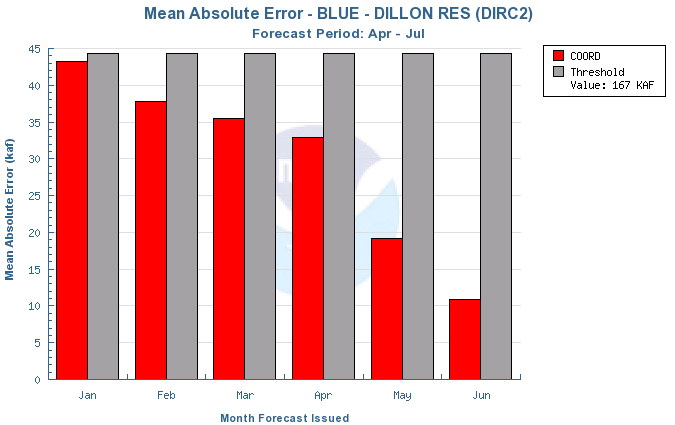 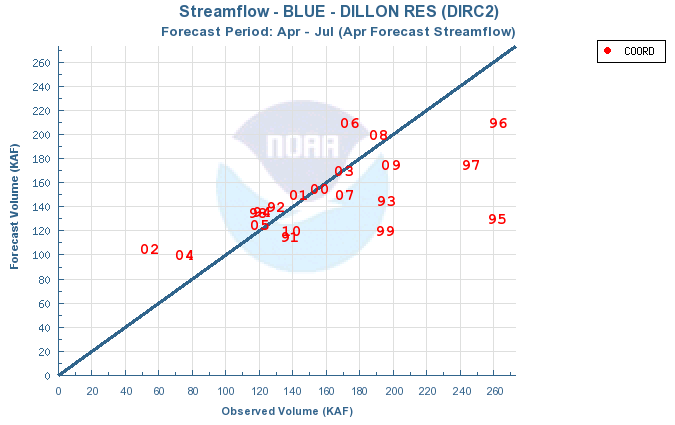 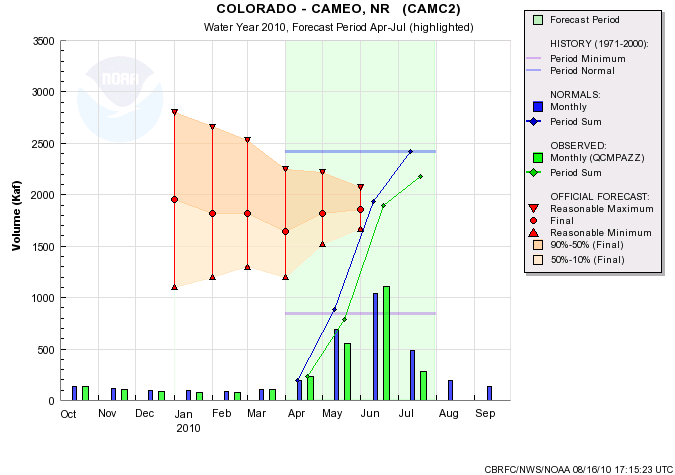 2175 KAF
90% avg
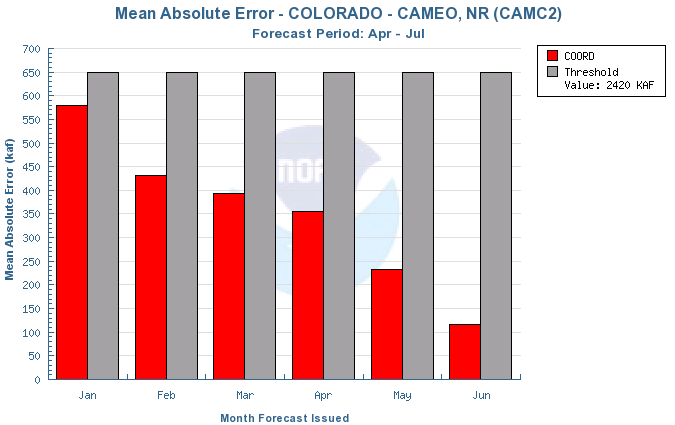 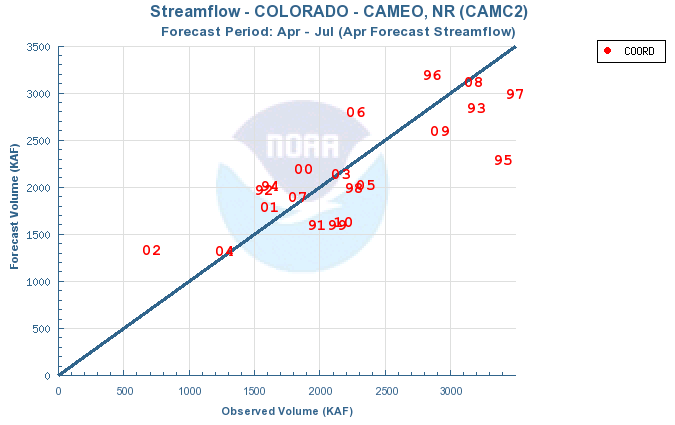 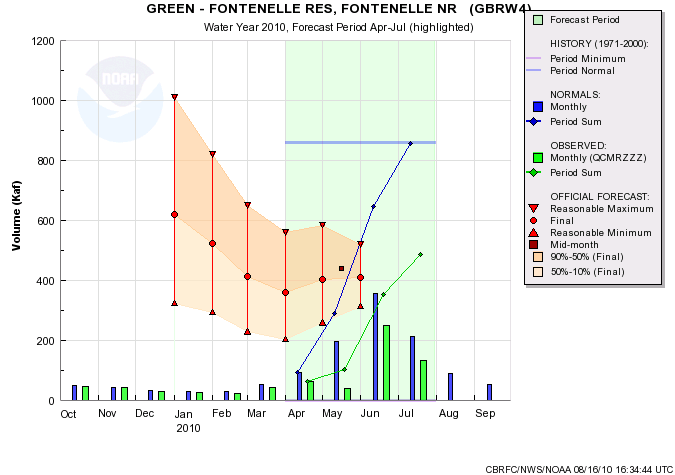 488 KAF
57% avg
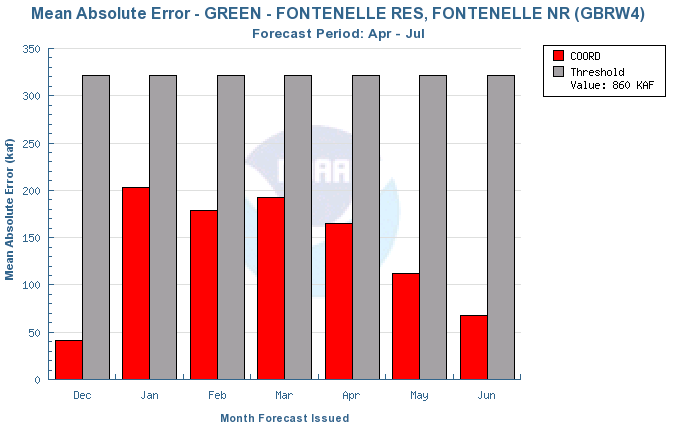 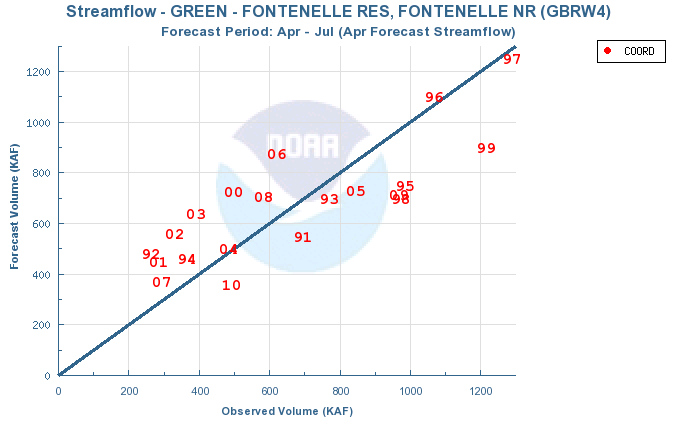 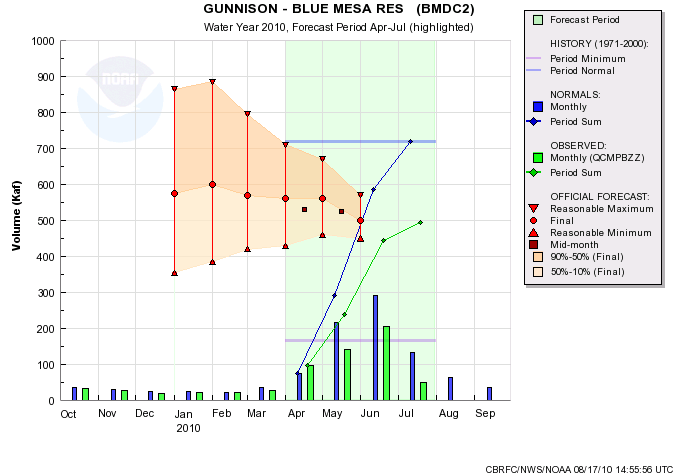 494 KAF
69% avg
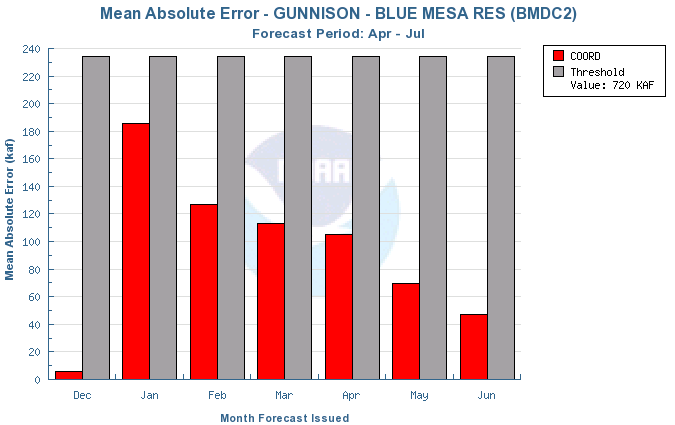 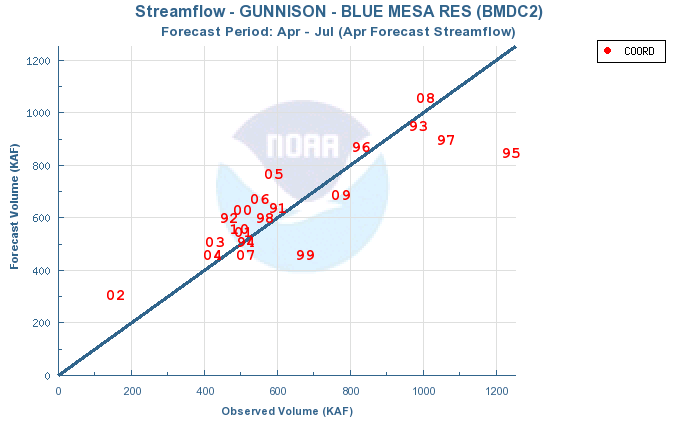 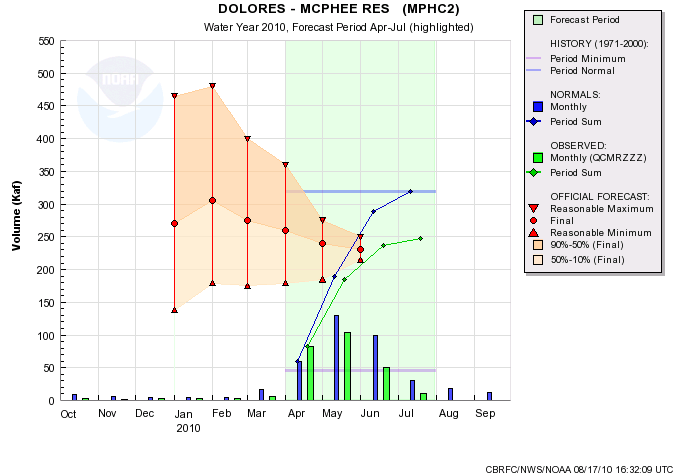 247 KAF
77% avg
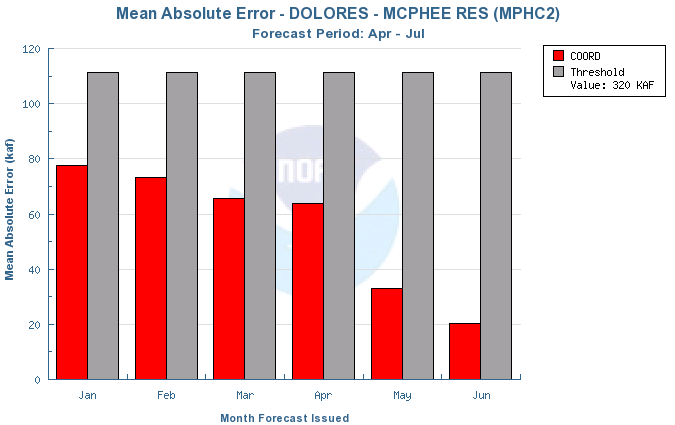 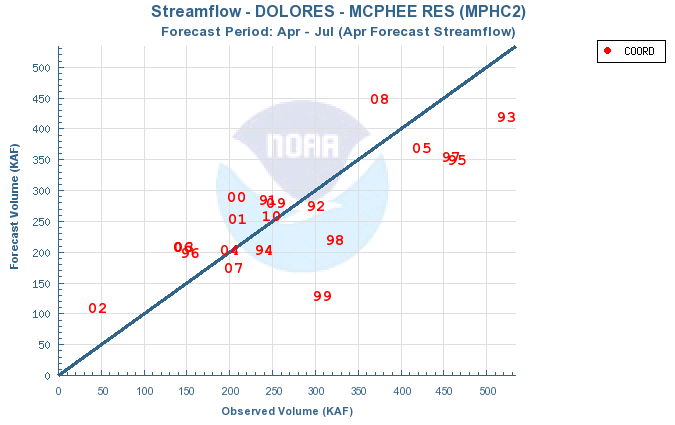 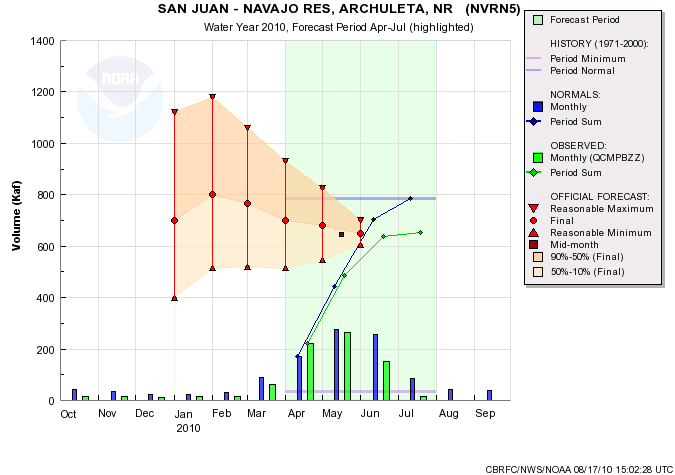 654 KAF
83% avg
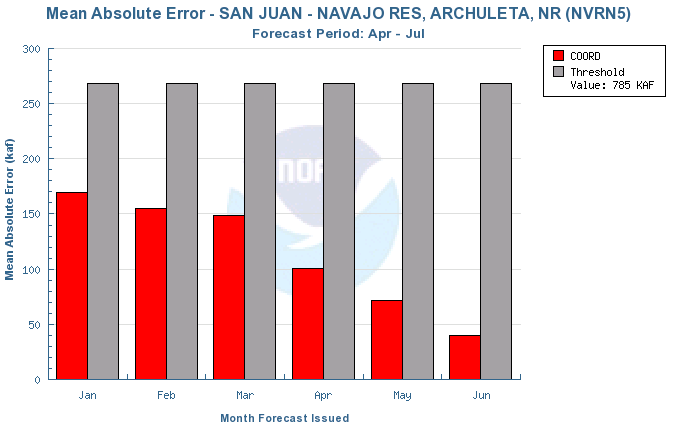 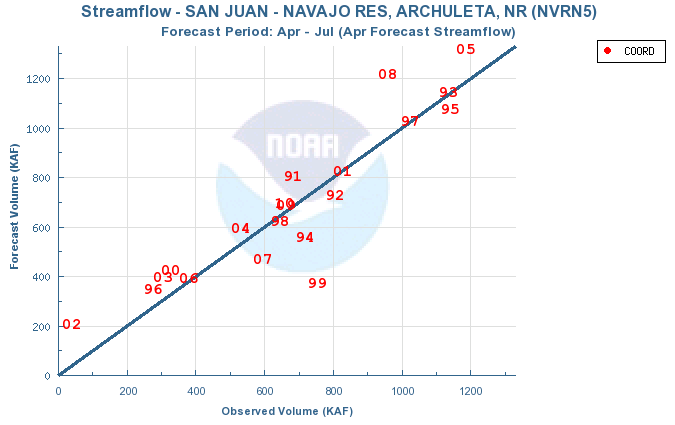 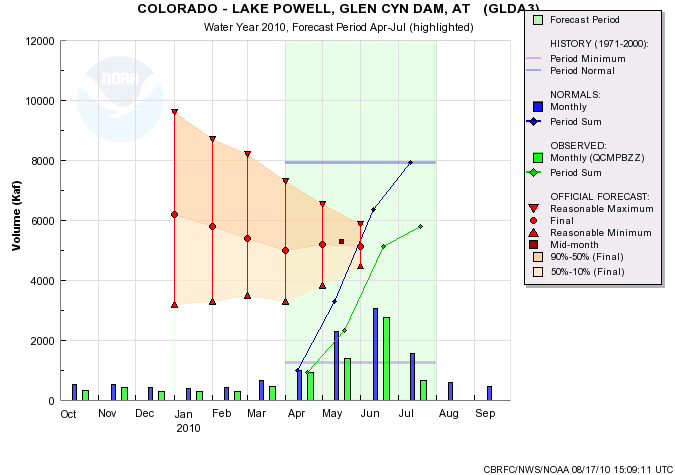 5795 KAF
73% avg
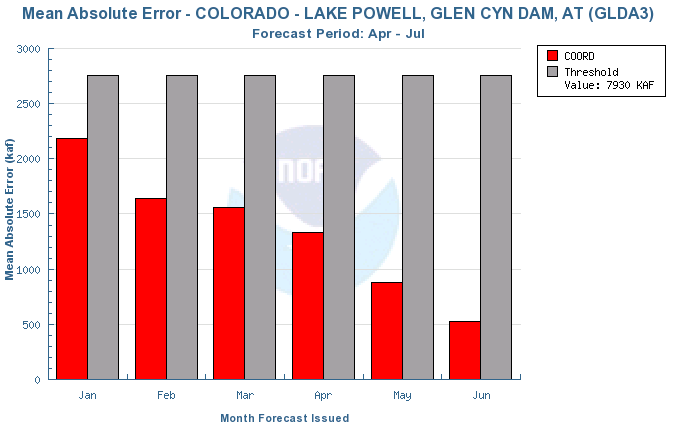 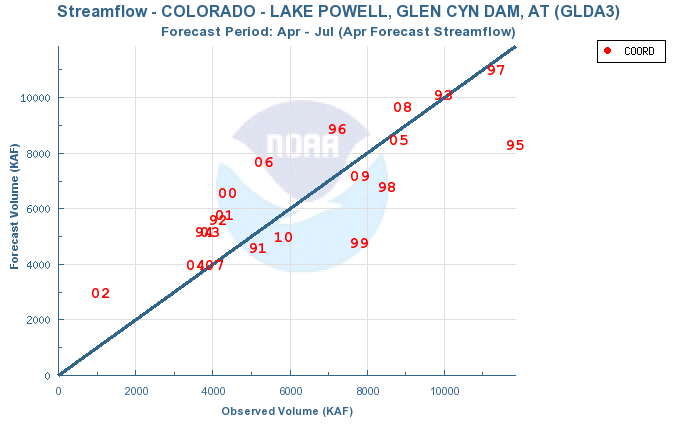 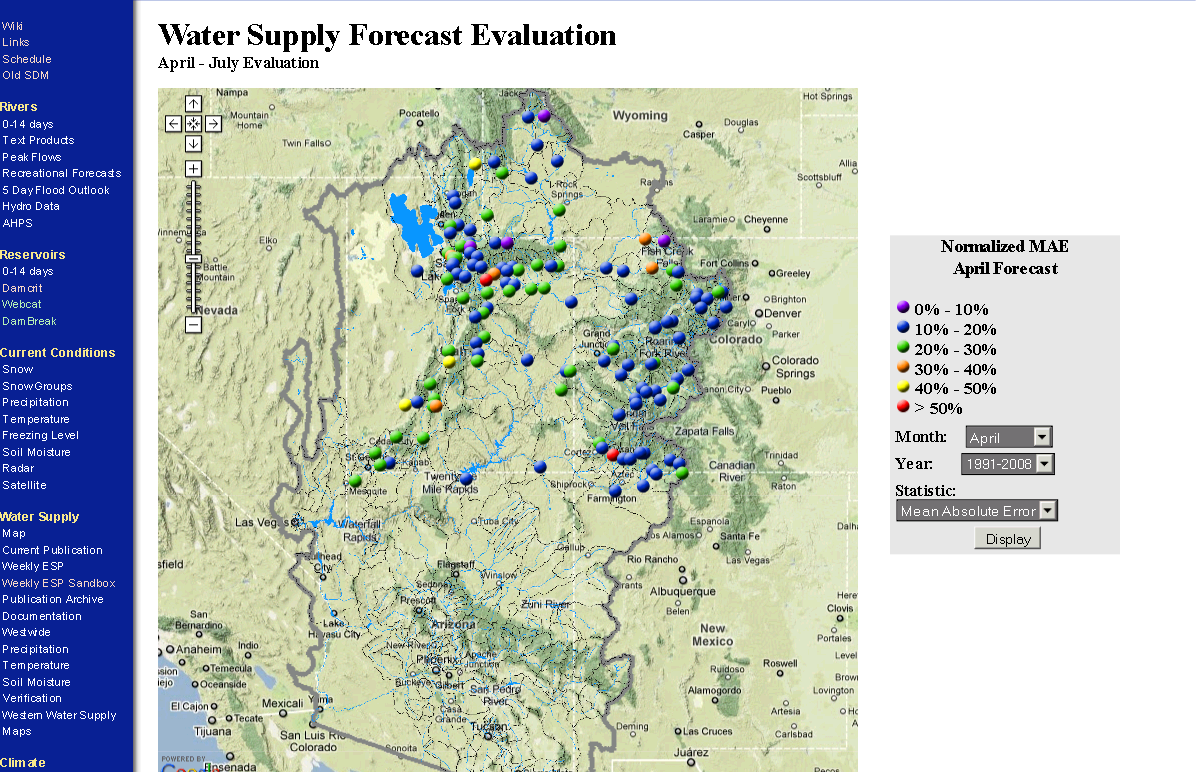 Fontenelle Reservoir
1991-2008 - 19%
2010 – 20%
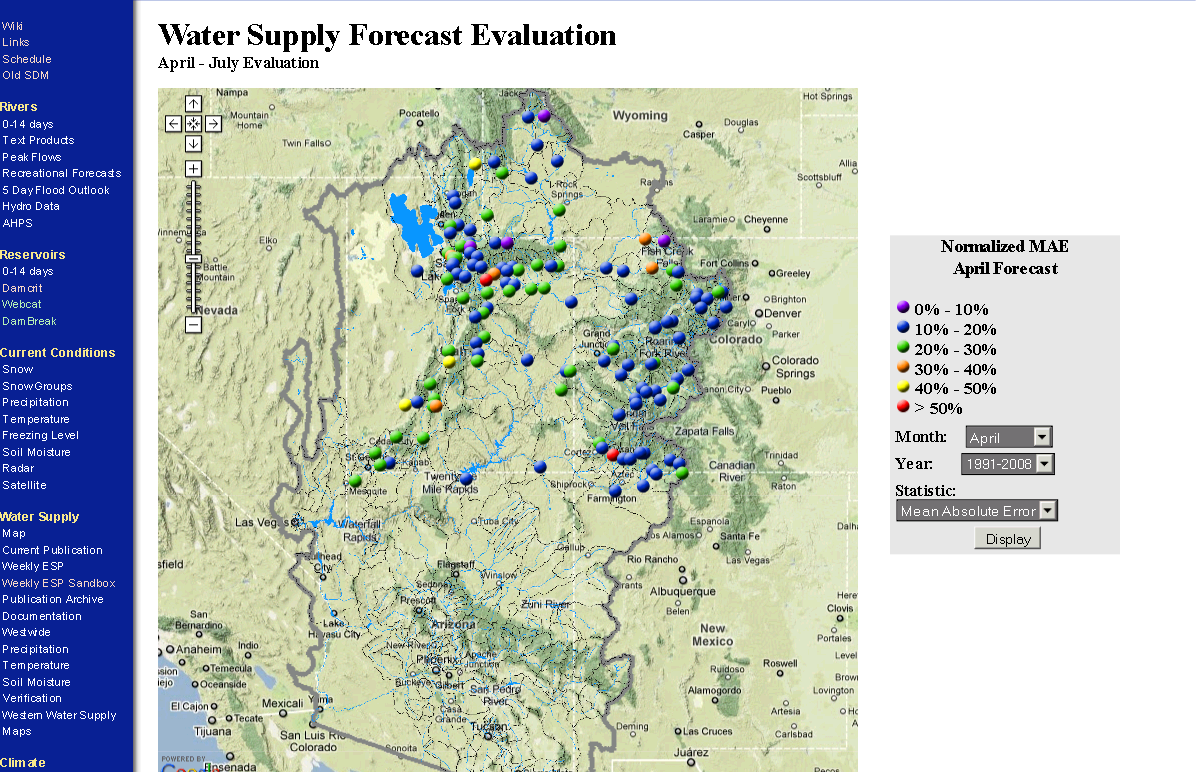 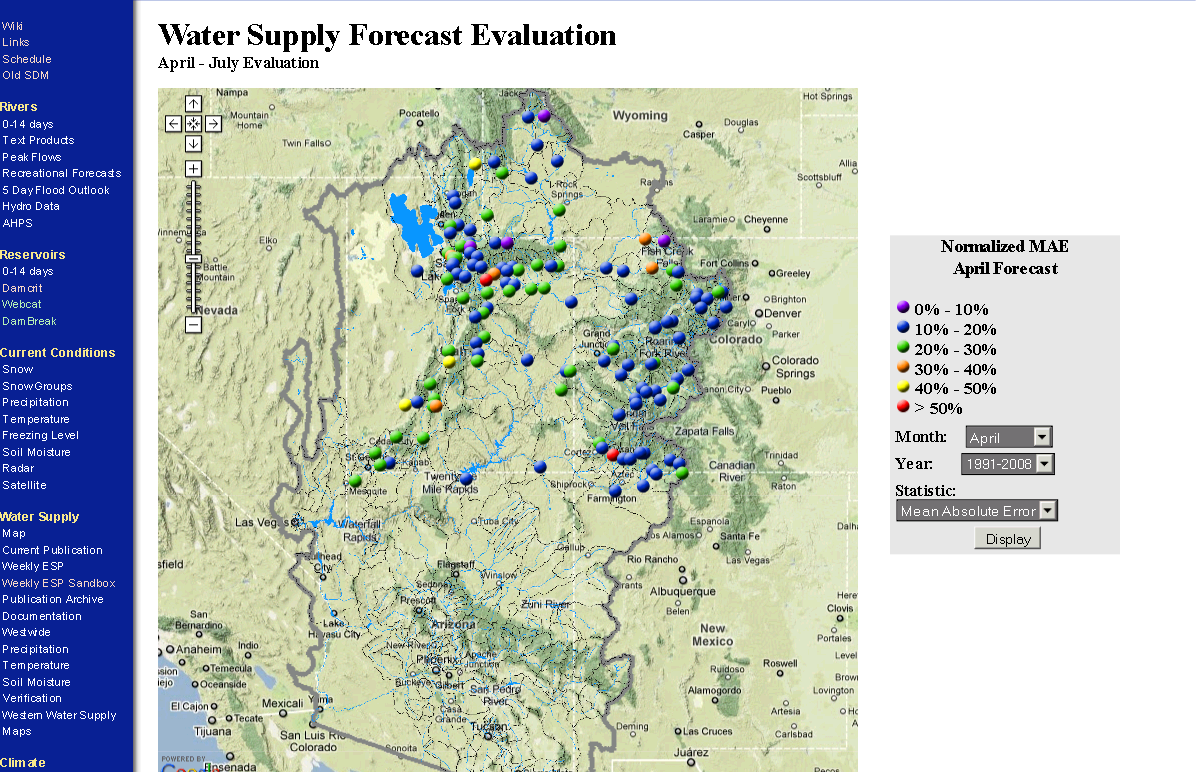 Eagle-Gypsum
1991-2008 - 16%
2010 – 33%
Dillon Reservoir
1991-2008 - 20%
2010 – 14%
Colorado-Cameo
1991-2008 - 15%
2010 – 15%
Blue Mesa Reservoir
1991-2008 - 15%
2010 – 20%
McPhee Reservoir
1991-2008 - 21%
2010 – 5%
Navajo Reservoir
1991-2008 - 13%
2010 – 8%
Lake Powell
1991-2008 - 17%
2010 – 14%
Some Observations (Craig)
7 days of high flow (6/6-6/13)
Near normal/below normal seasonal precipitation
Below  Normal temperatures in May (slightly below in April)
Melt was delayed
Season volumes affected somewhat
Seen on:
Roaring Fork
Eagle
Uncompahgre (a little)
Granby (a little)
Yampa
Big/Little Cottonwood
Headwaters of Provo/Weber/Bear/Uinta streams
Did not affect
Gunnison/San Juan Rivers
Blue
Upper Green
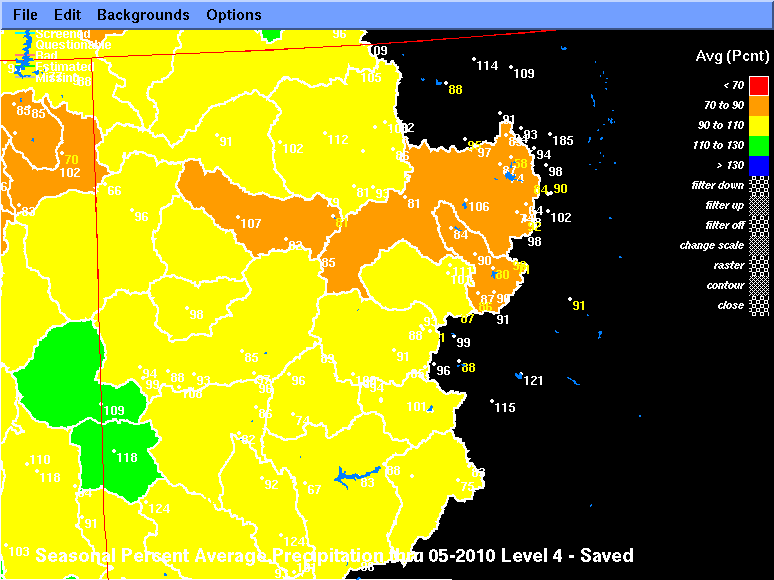 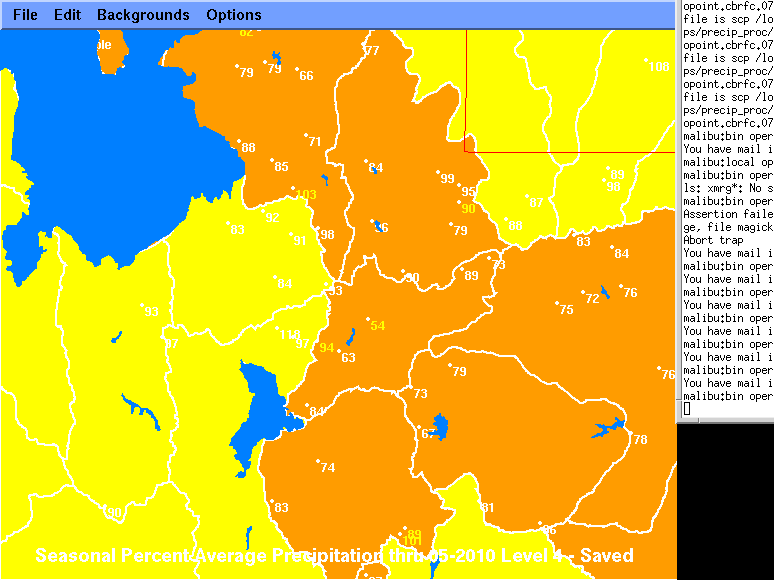 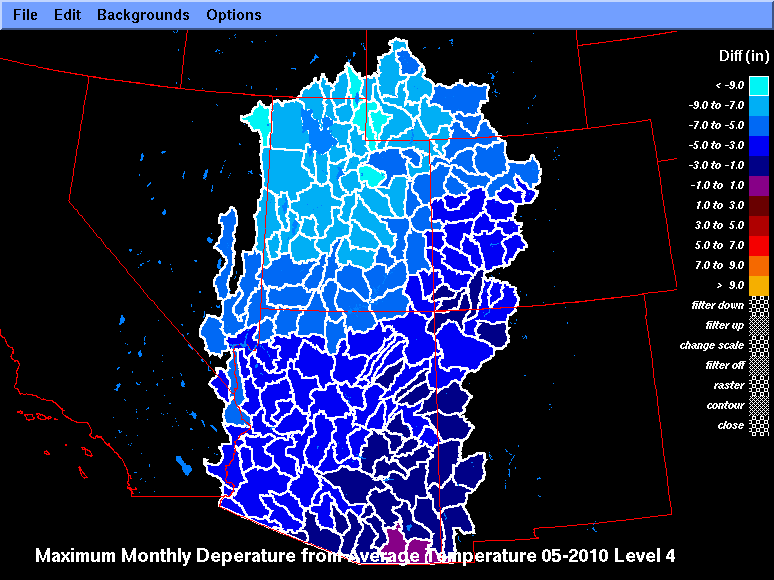 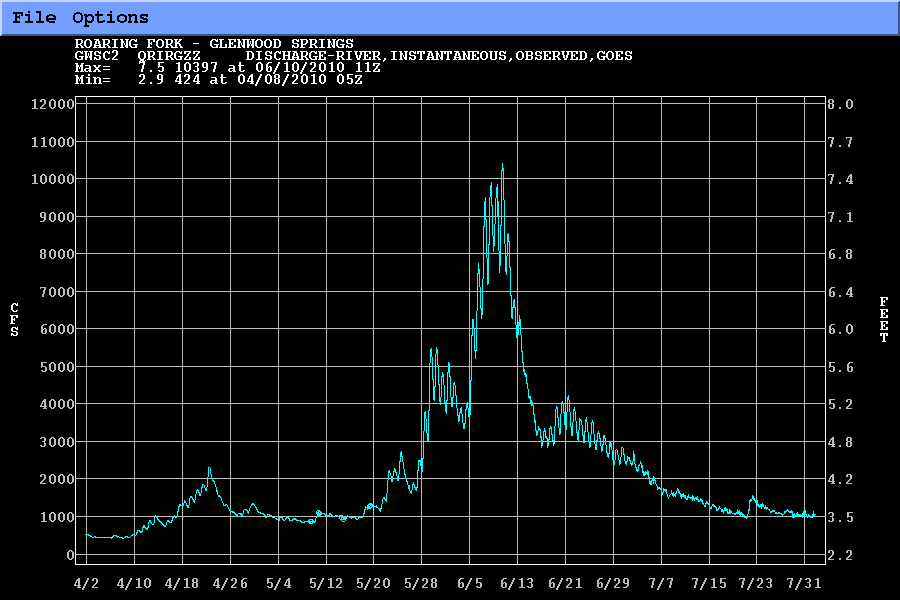 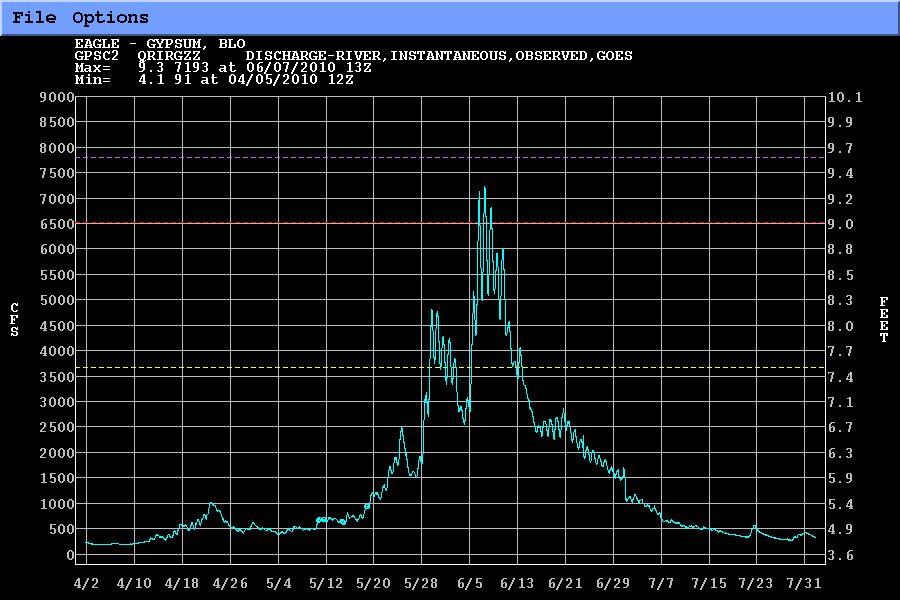 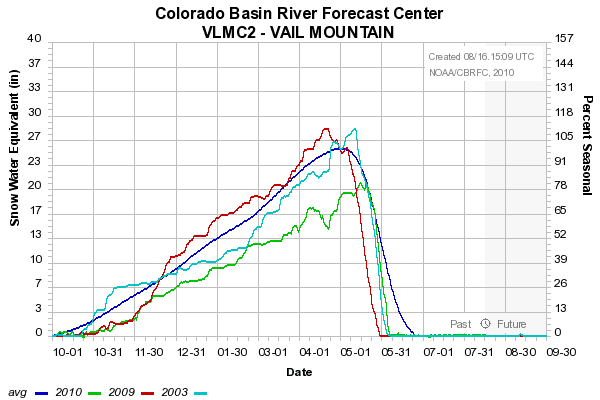 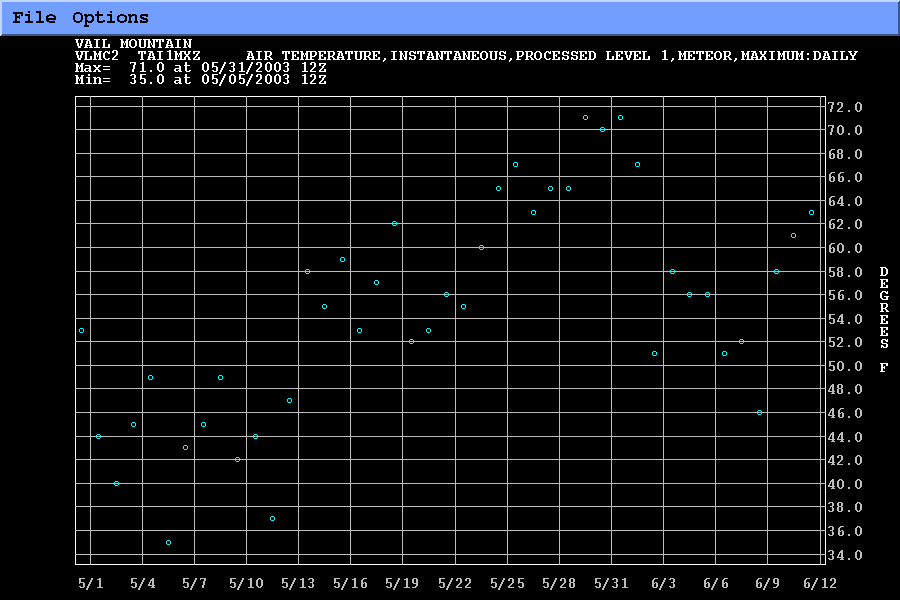 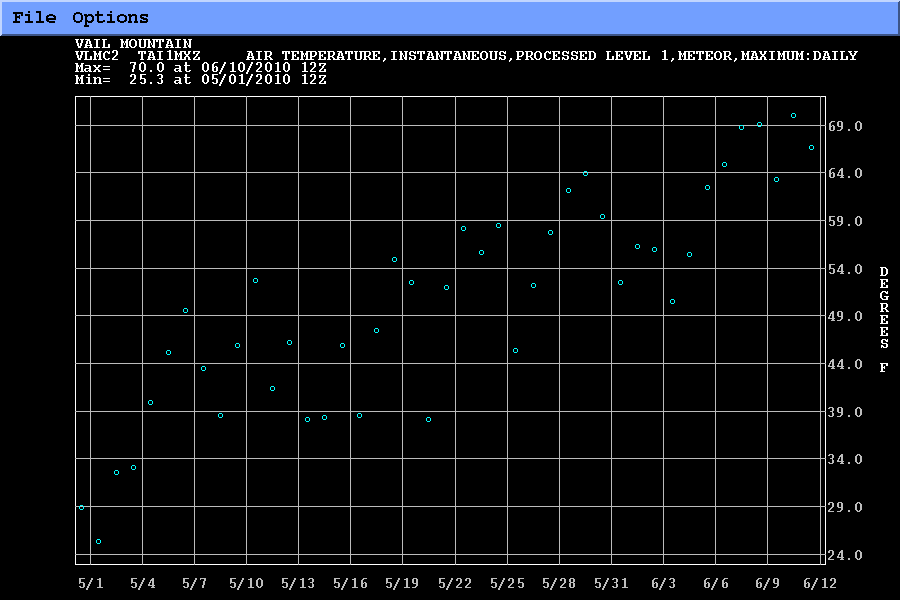 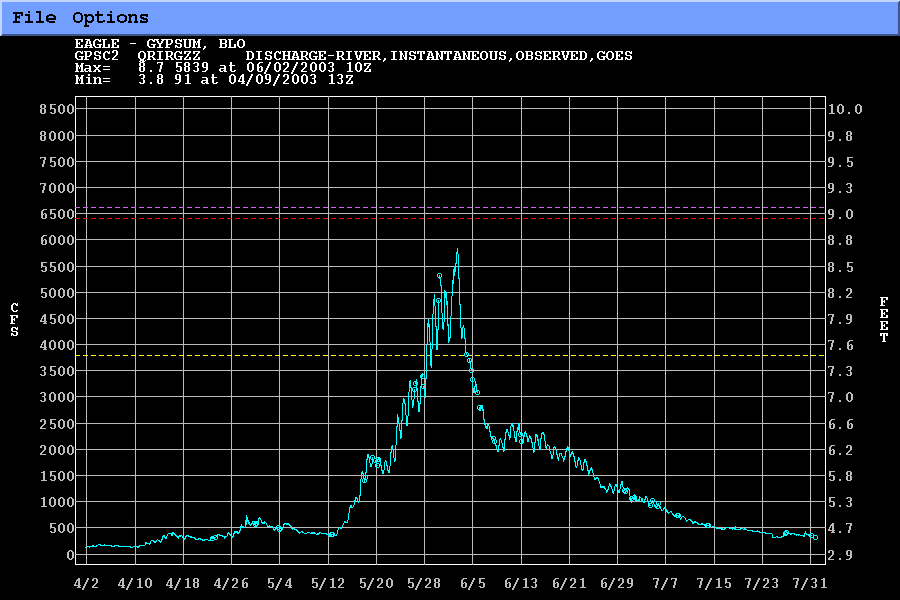 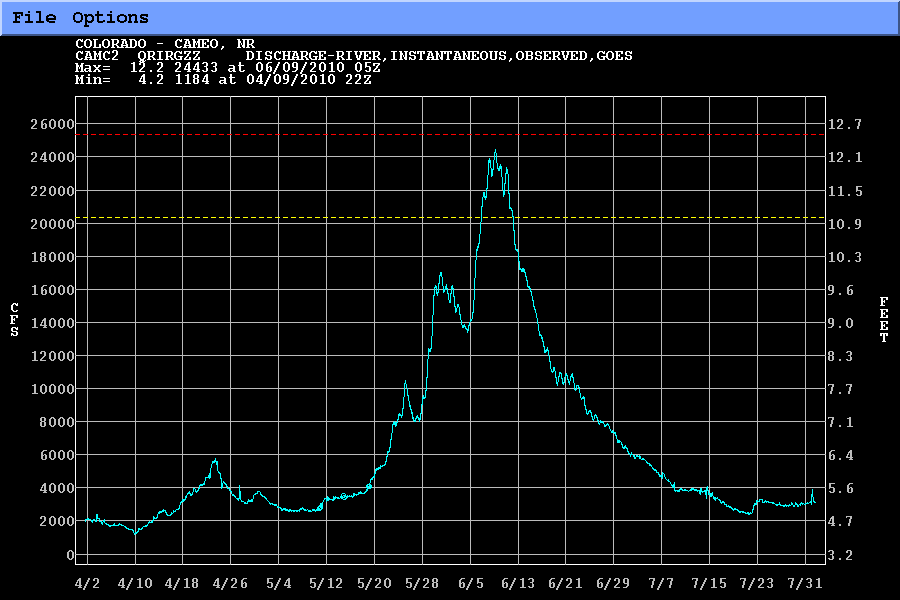 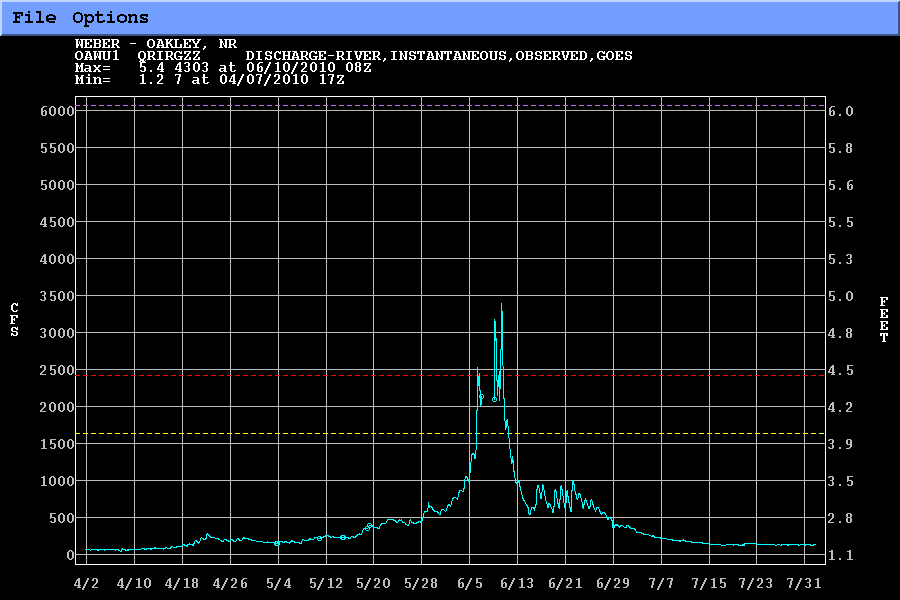 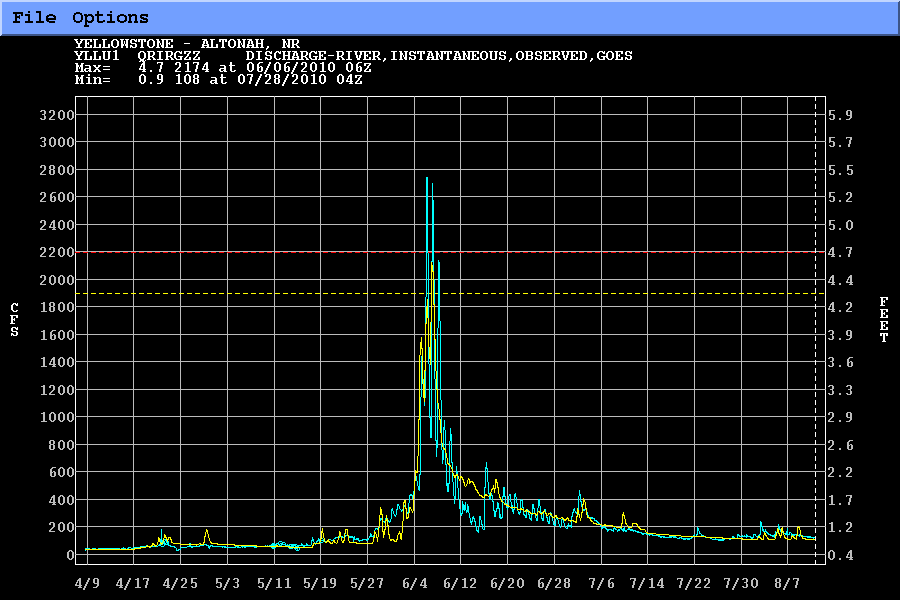 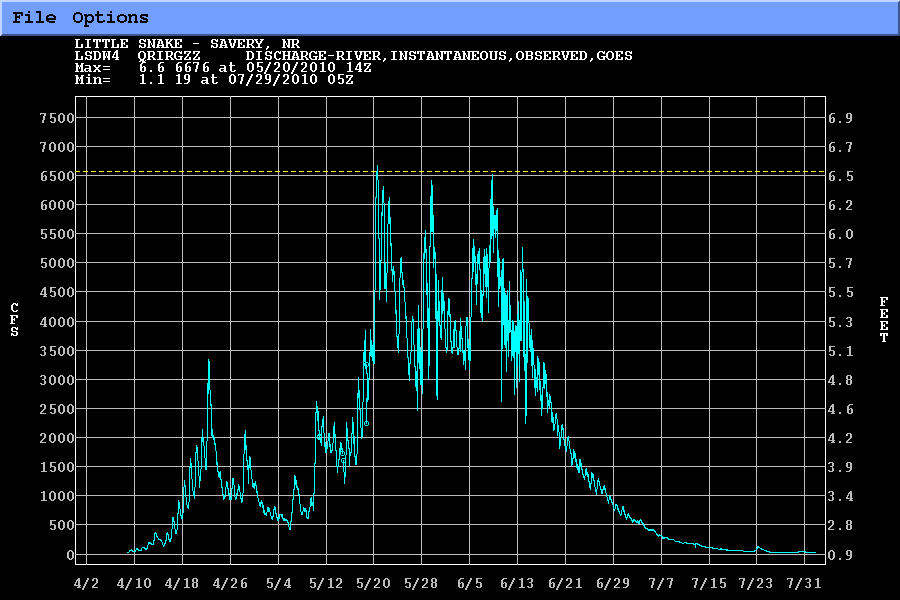 Possible Reasons
Possible Input errors
Precipitation
Temperature
Fixes for the future
Running model in calibration mode showed similar errors
Known SNOW-17 low bias in rapid melt situations
Temperature index model
Melt of snow probably was atypical
Model is split by elevation zones not aspect
Significant melt in May in exposed areas
Delay of melt in colder, less exposed areas
Hypothesis: North facing lower level melted at same time as south facing high level
Not captured by SNOTEL network or model
Similar error in one other year (1984)
Possible Solutions
Areal Extent updates
Distributed models
Late melt = flooding potential